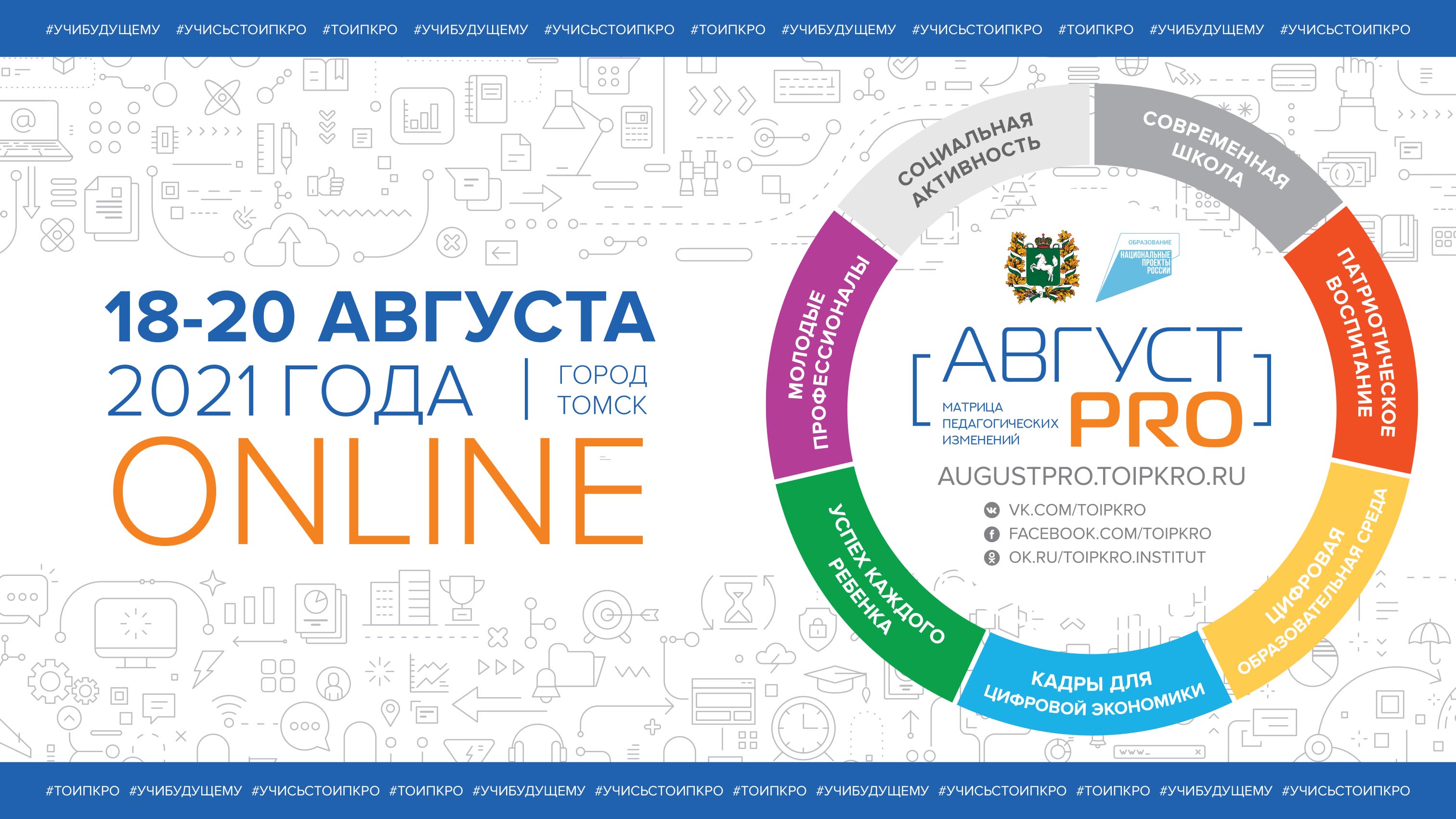 Стратегическая сессия «Качество и цифра»
Замятина Оксана Михайловна, 
ведущий, ректор ТОИПКРО
1
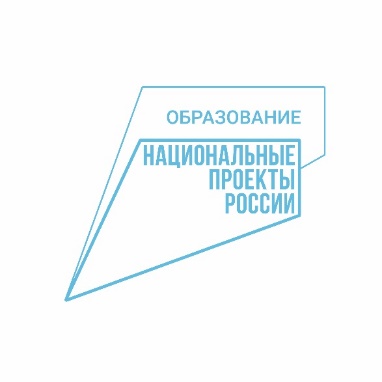 [
[
Основные мониторинги системы образования Томской области
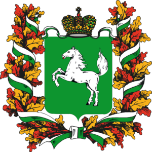 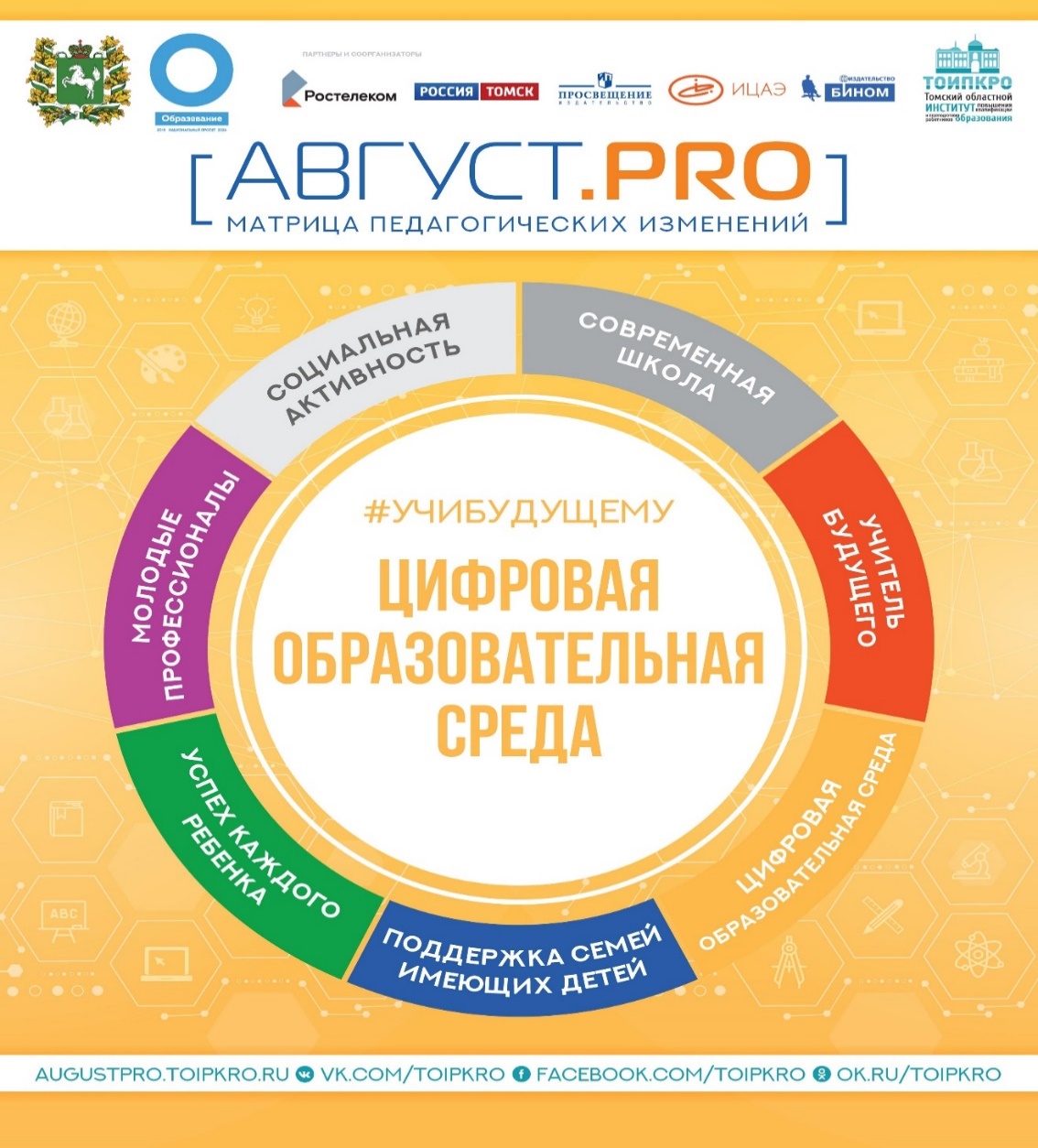 Оценка механизмов управления качеством образования
(критерии Станченко)
Мотивирующий мониторинг Минпросвещения России
Рейтинг Рособрнадзора субъектов РФ 
по качеству образования
ЕГЭ
объективность оценочных процедур
победители и призеры Всероссийской олимпиады школьников
система оценки качества подготовки обучающихся
(ЕГЭ, ОГЭ, ВПР)
аналитика 
и интерпретация результатов ГИА
использование компьютеров
мониторинг эффективности руководителей образовательных организаций региона
ЕГЭ
функциональная
грамотность
поступление в вузы и учреждения СПО своего региона
воспитание 
и социализация
охват детей дополнительным образованием
ВПР  ОГЭ
поступление в вузы и учреждения СПО своего региона
самоопределение и профессиональная ориентация обучающихся
достижение минимального уровня подготовки
использование лабораторного оборудования
количество руководящих работников в расчете на 10 педагогических работников в образовательной организации
ШНОР
качество дошкольного образования
аналитика 
и интерпретация результатов ГИА
объективность оценочных процедур
Группы 
показателей 
эффективности 
системы 
образования 
в регионе
Качество образования
Профессиональный рост педагога
Заработная плата и кадровая обеспеченность
Воспитание 
и профориентация
Цифровая зрелость
Работа 
с талантами
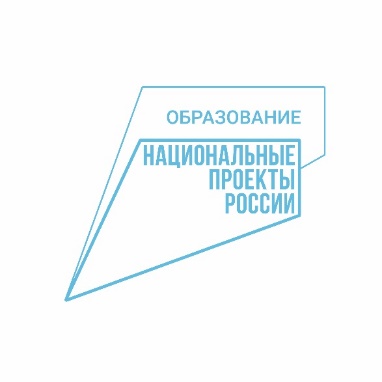 [
[
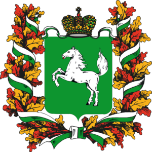 Показатели эффективности. Группа 1
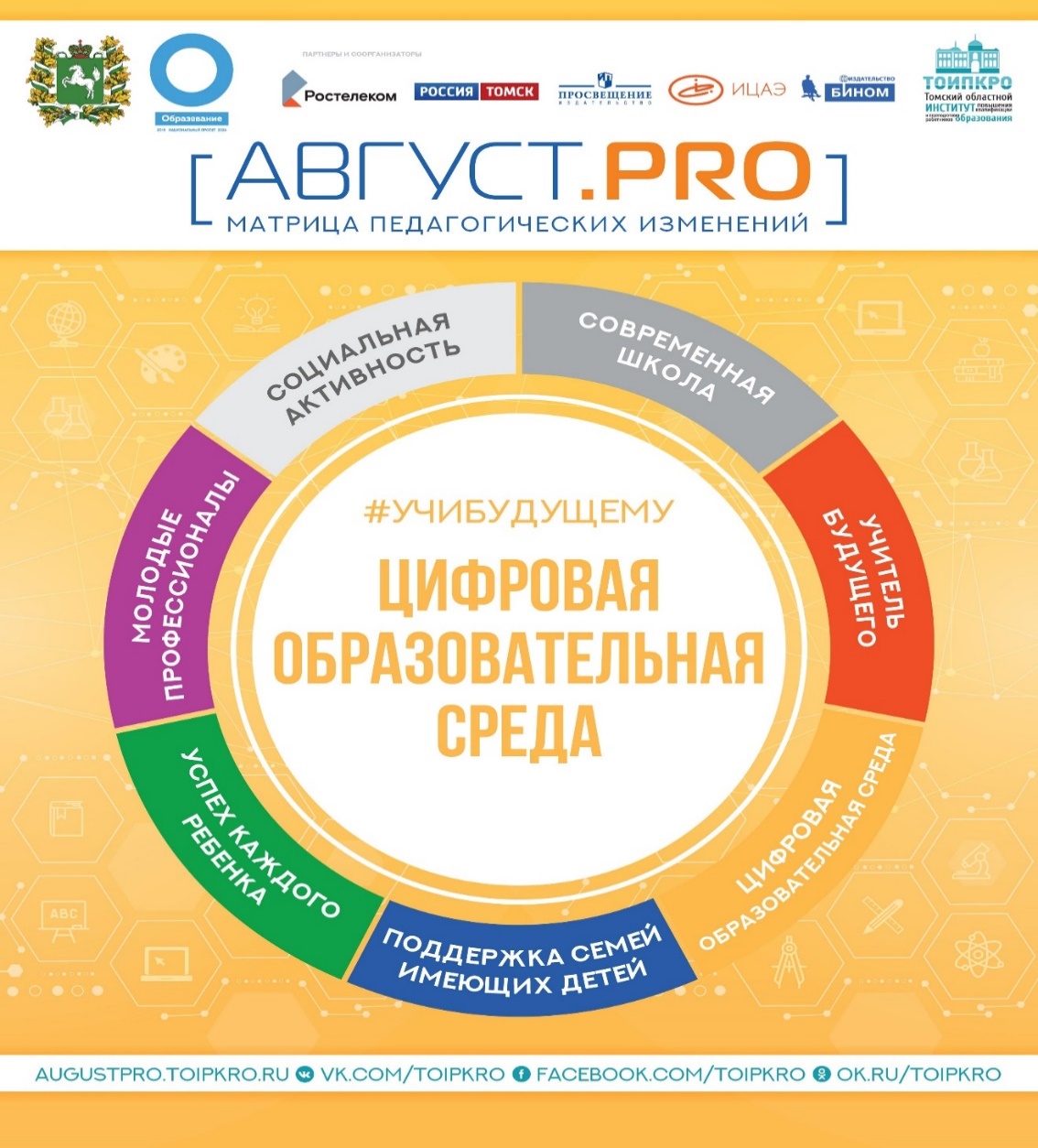 Профессиональный рост педагога
Качество образования
Заработная плата 
и кадровая обеспеченность
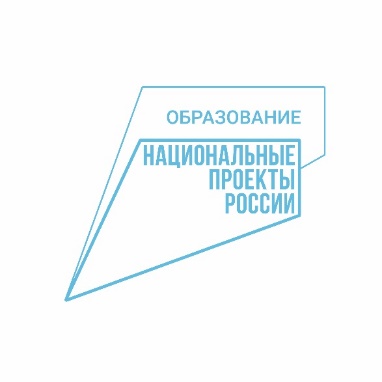 [
[
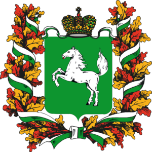 Показатели эффективности. Группы 2-4
Работа с талантами
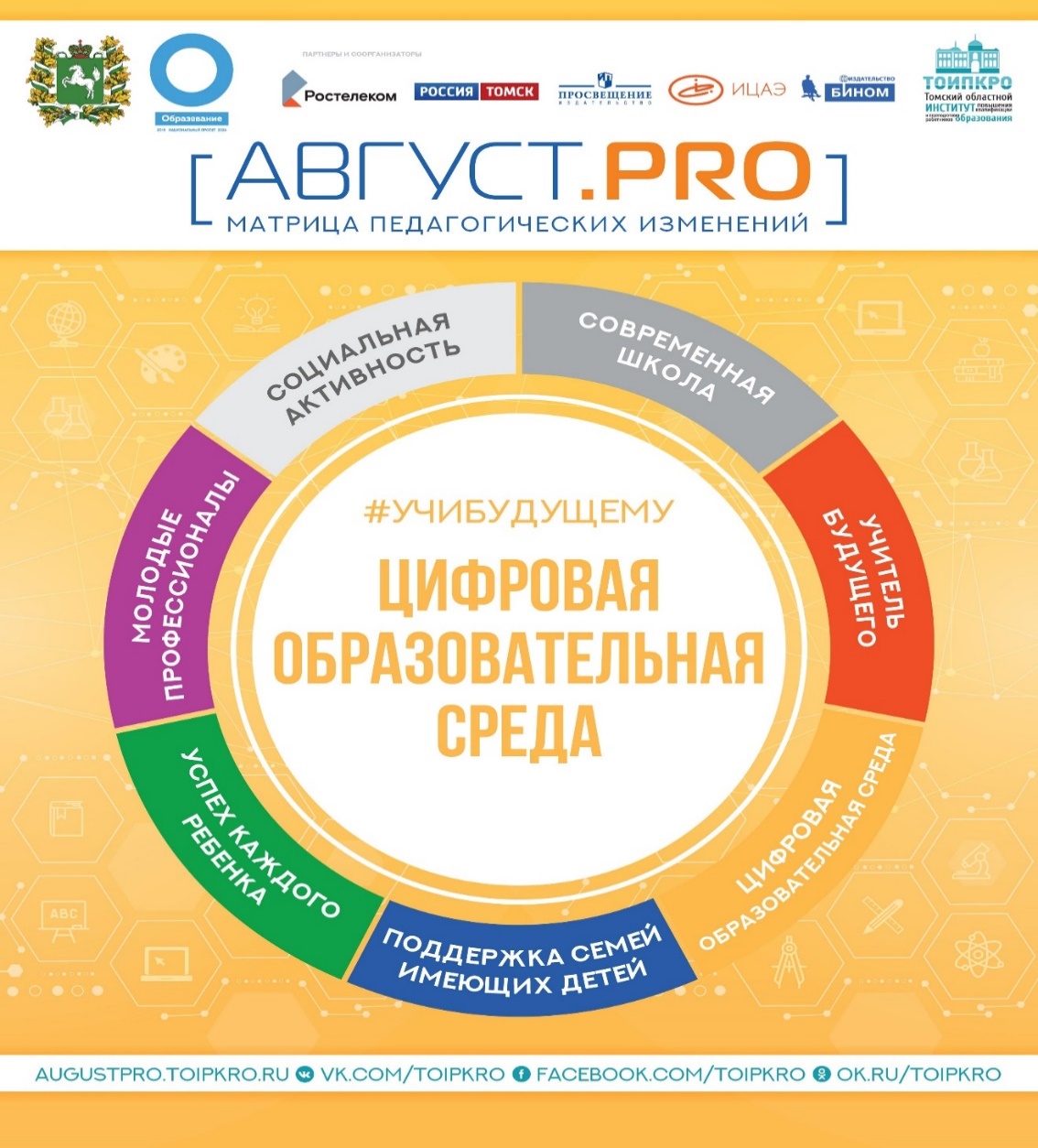 Цифровая зрелость
Воспитание и профориентация
[
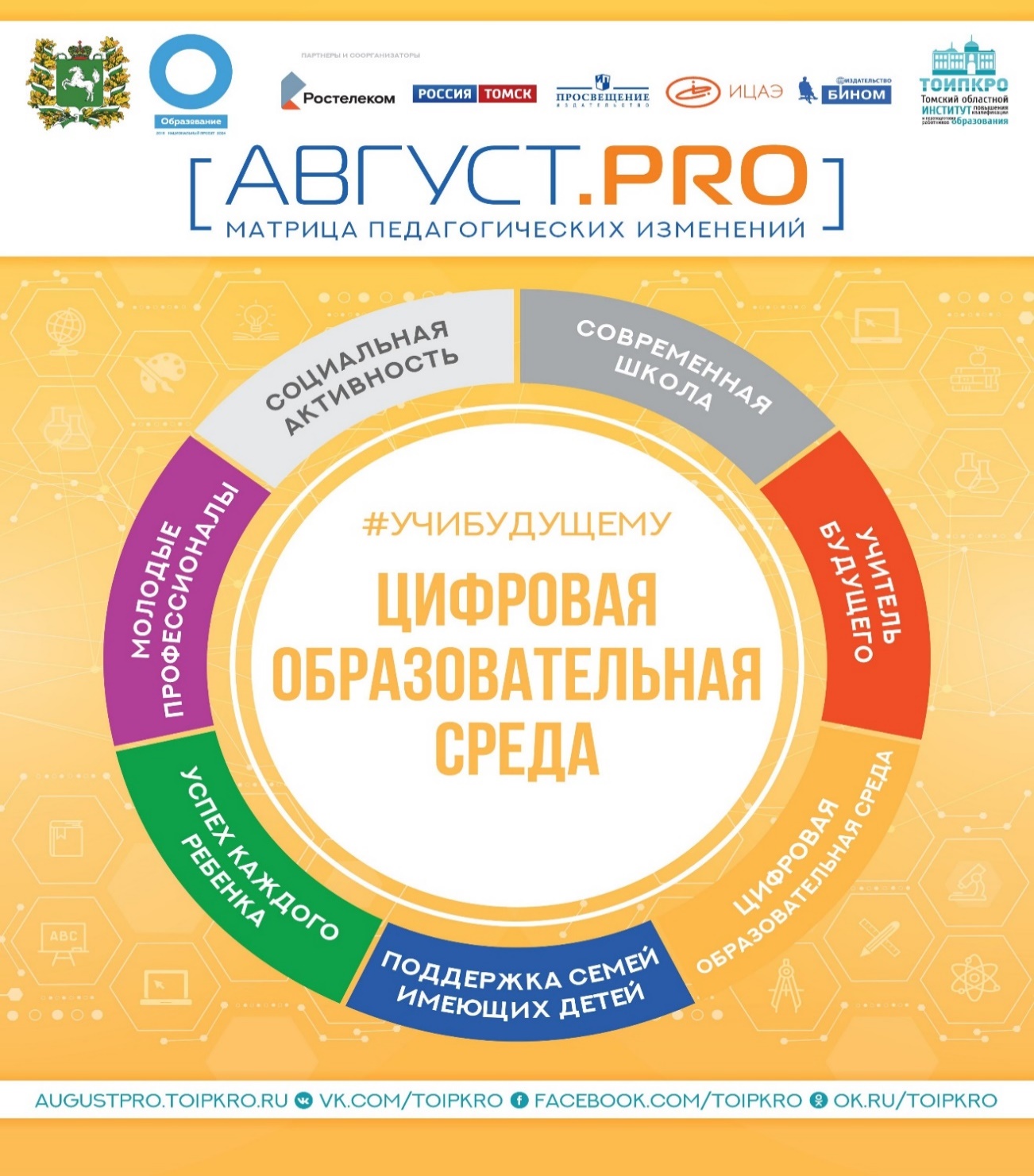 [
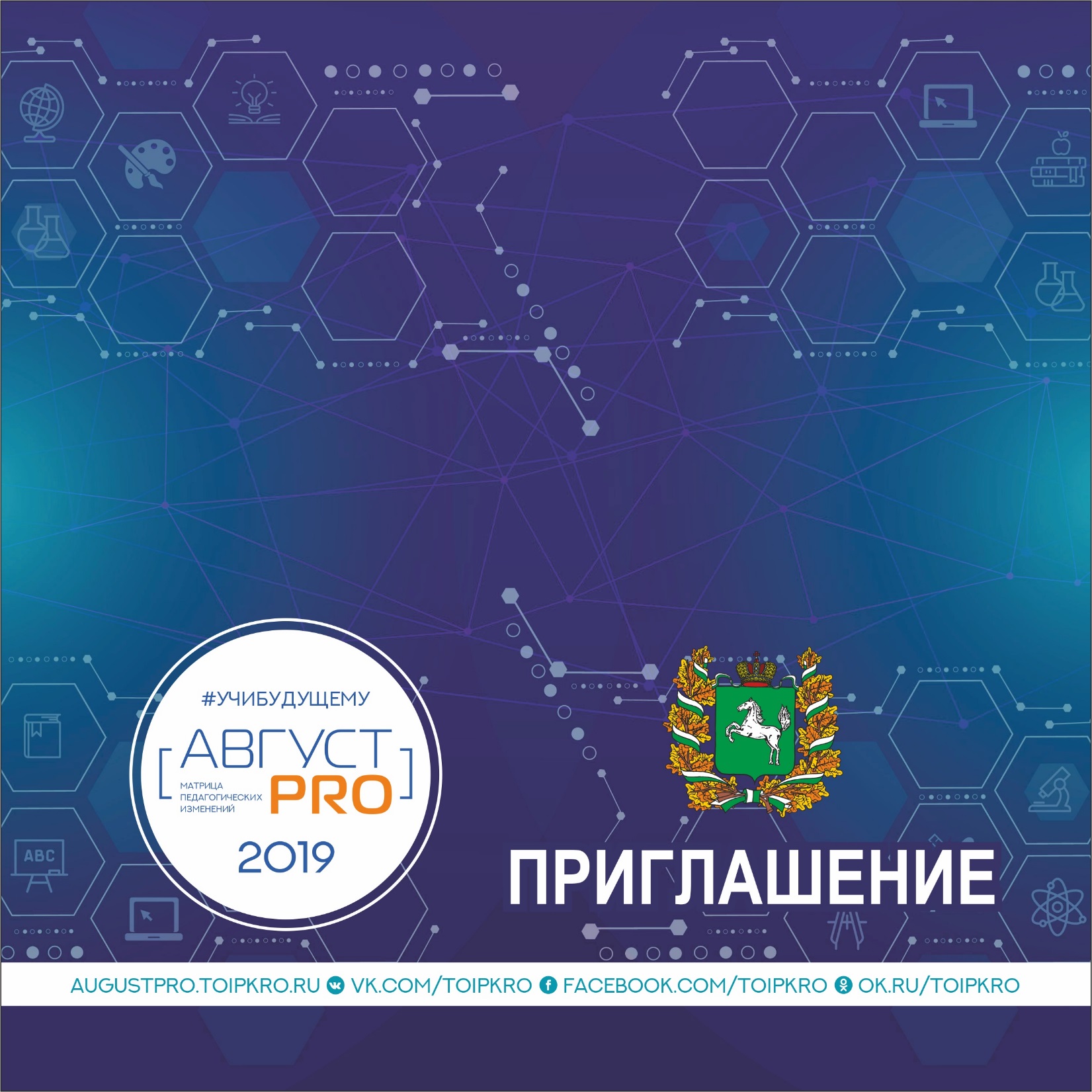 Цель
Формирование целевых ориентиров  для управленческих и педагогических команд системы общего, профессионального и дополнительного образования Томской области на новый 2021/2022 учебный год для повышения качественных результатов школьников с учетом цифровой трансформации
[
[
Задачи
Выявление/доработка предложенных актуальных задач отрасли

Проработка проблемного поля и возможных путей решения

Выбор эффективных путей решения

Презентация и обсуждение с экспертами

Подготовка рекомендательных документов в МООУ и ОО региона
5
[
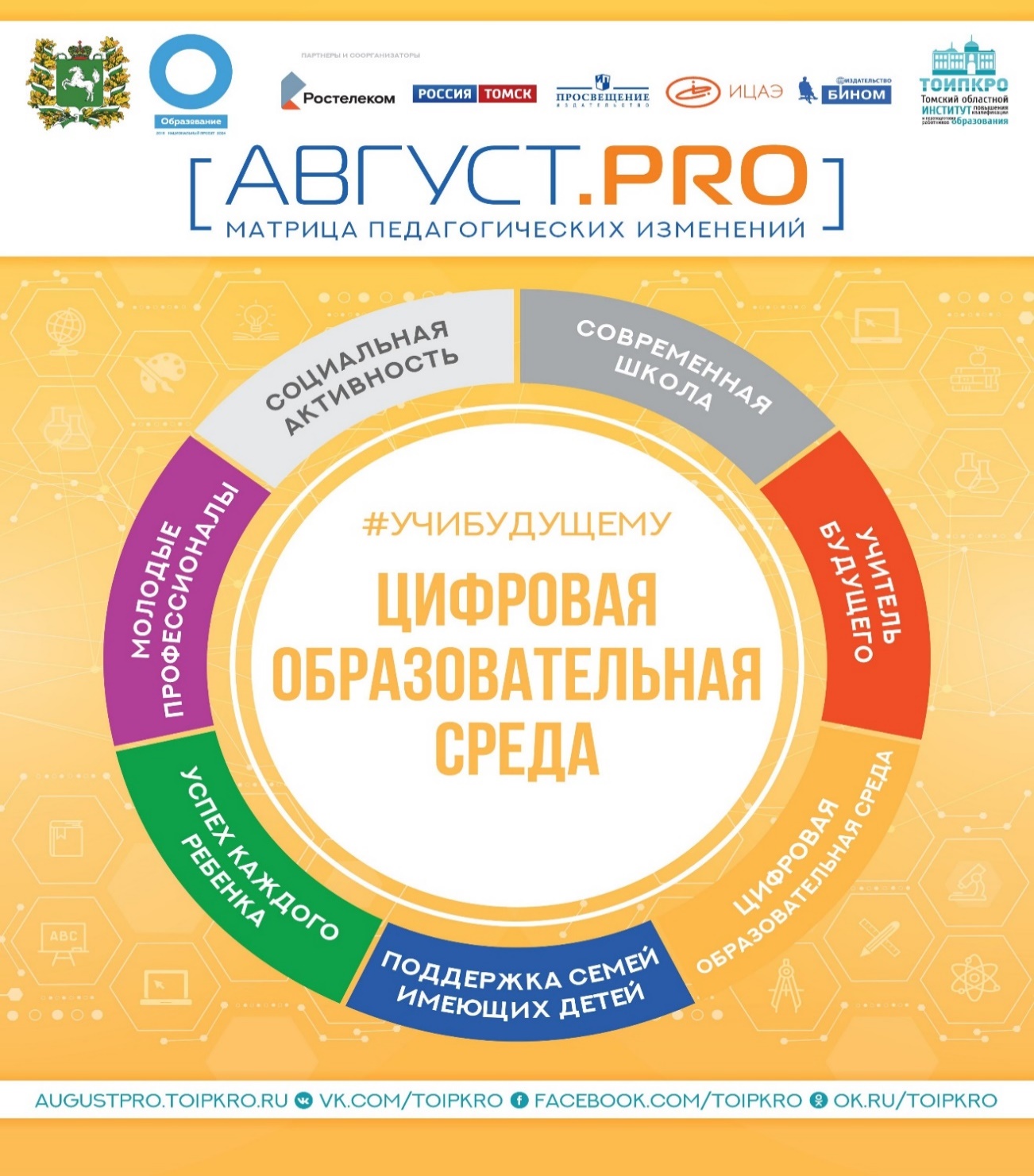 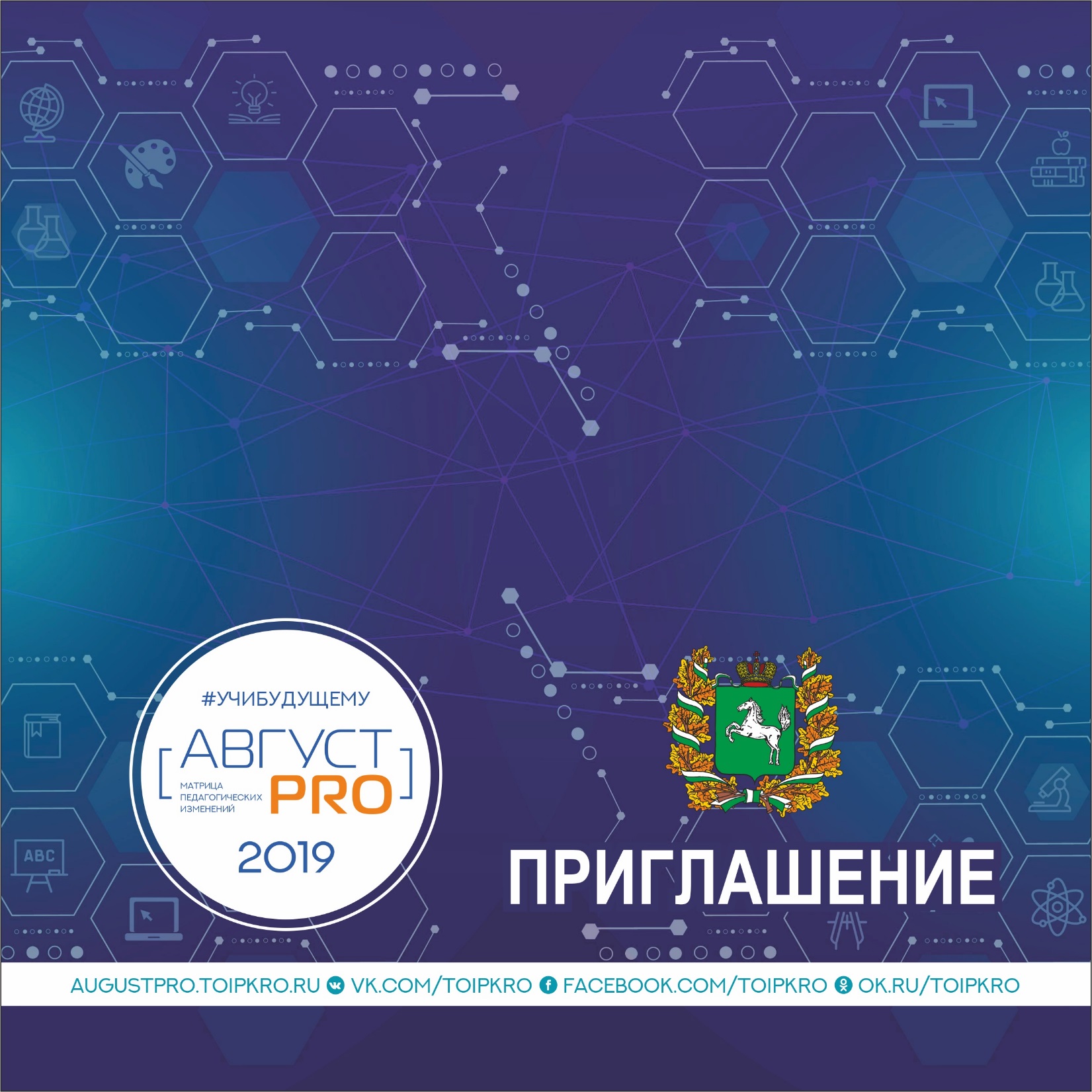 [
Такт #1. Вводная ведущего – 10 минут
[
[
Такт #2. Вводная от ключевых спикеров – 40 минут
[
[
Такт #3. Работа в группах – 70 минут
[
[
Такт #4. Защита и экспертиза проектов – 60 минут
[
[
Такт #5. Разработка и отправка методических 
писем в МОУО и ОО – до 1.09.2021 г.
6
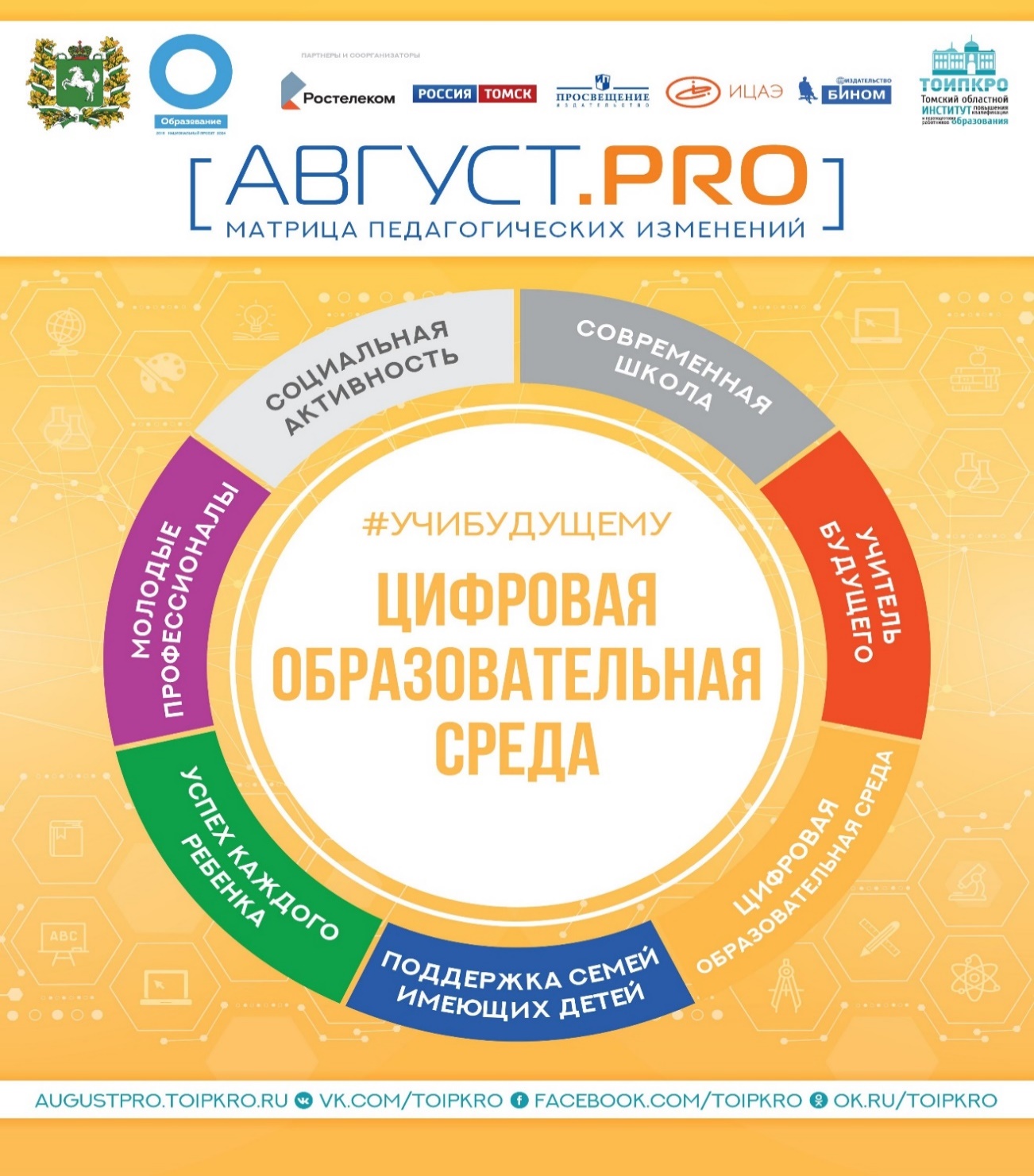 [
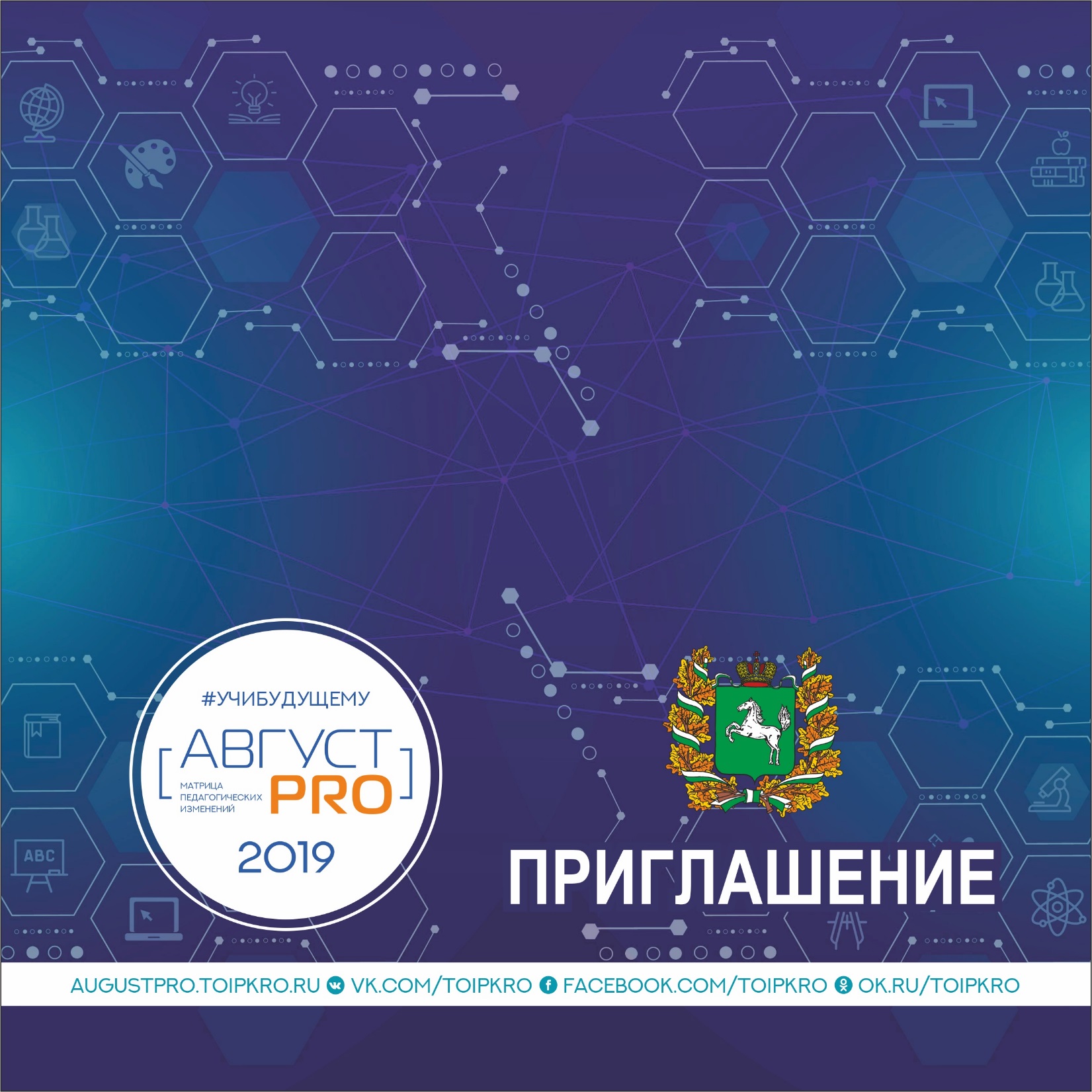 [
Такт #2. Вводная от ключевых спикеров – 40 минут
Спикер: Тюрина Наталья Владимировна,
 начальник управления проектов в области образования и социальной сфере Дирекции государственных проектов МИА «Россия сегодня», руководитель проекта «Социальной навигатор», г.Москва
Спикер: Замятина Оксана Михайловна,
 ректор ТОИПКРО, к.т.н.
[
[
Такт #3. Работа в группе
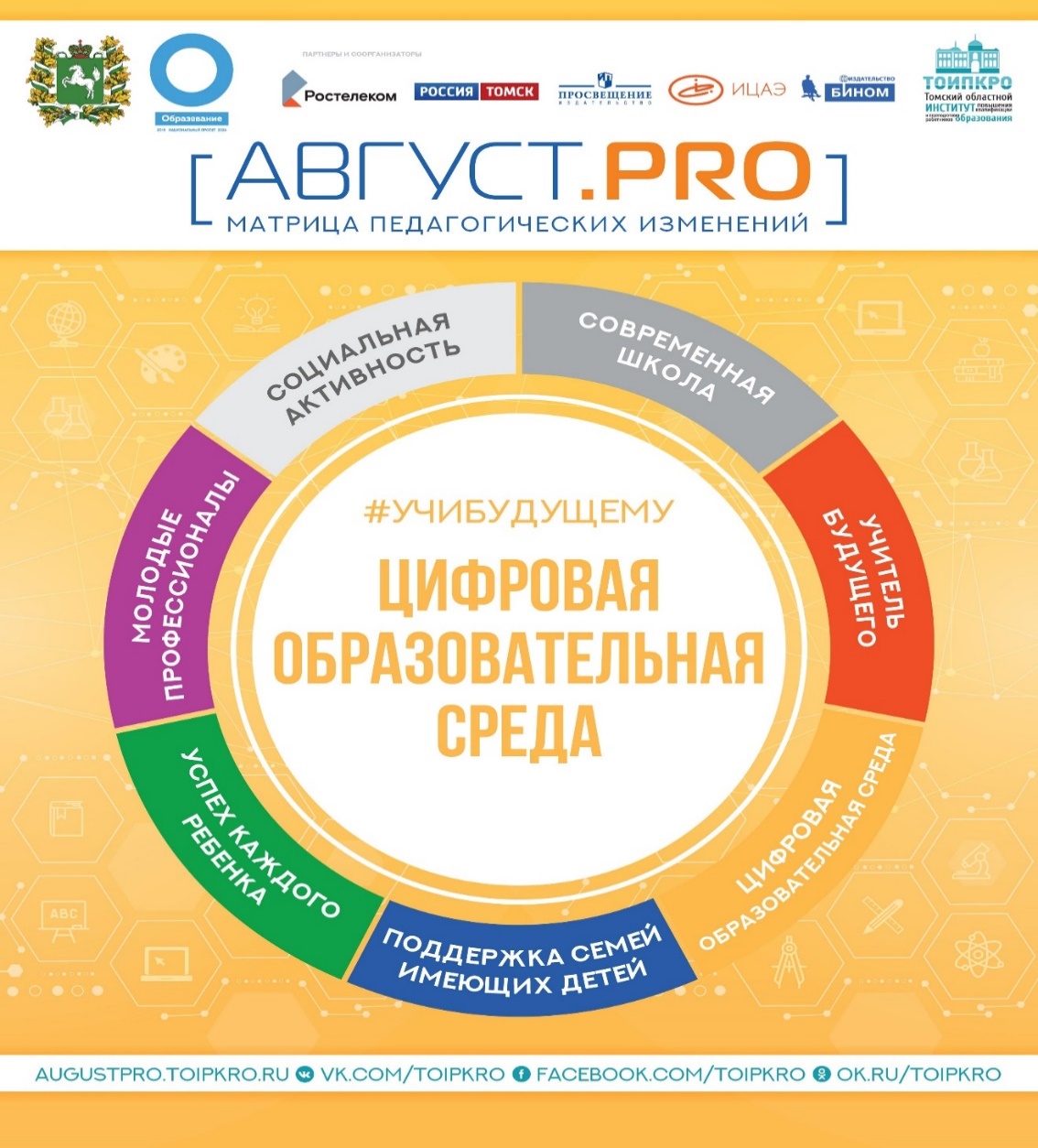 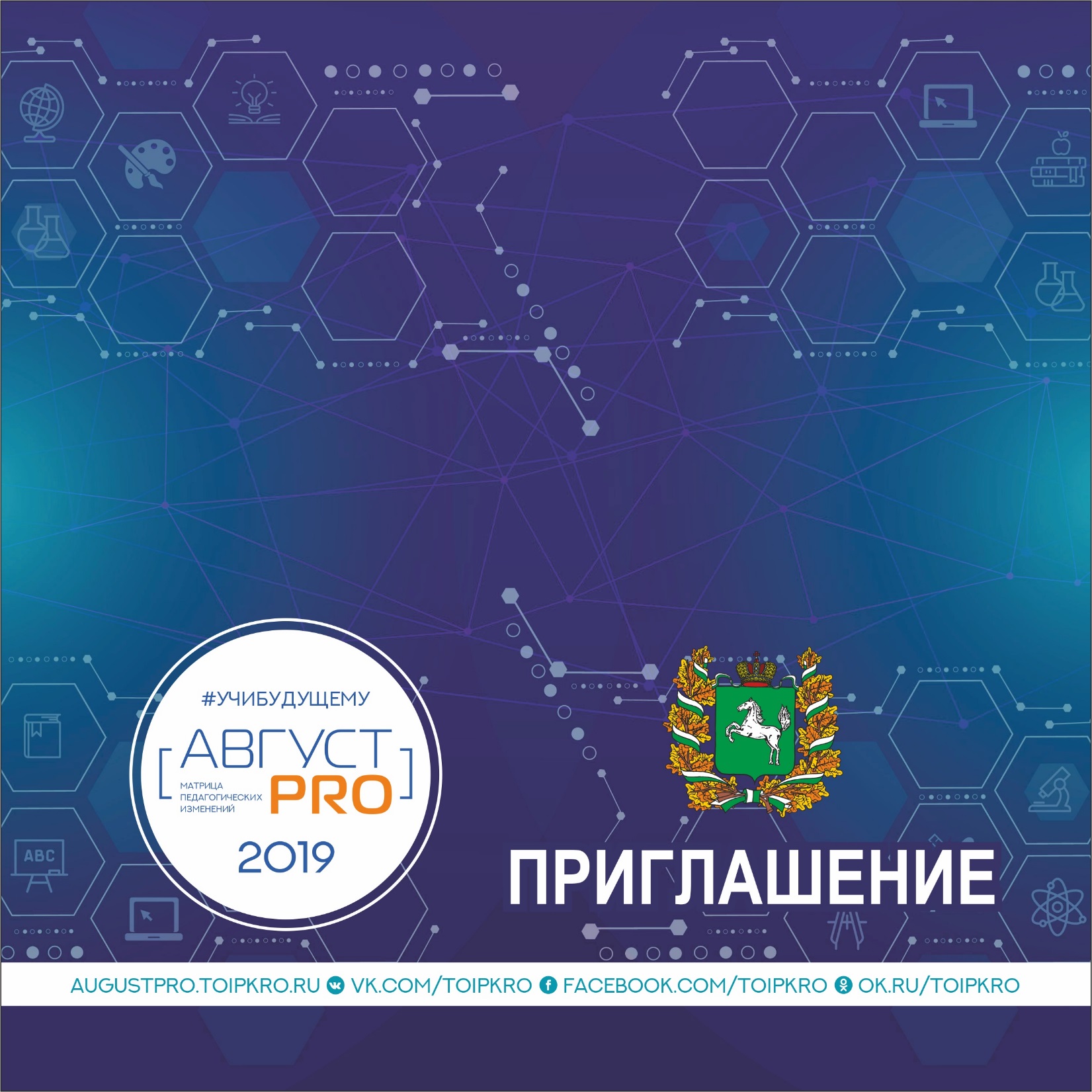 Модератор: Баталова Евгения Анатольевна,
 директор МАОУ Гуманитарный лицей г. Томска
Аудитория 222
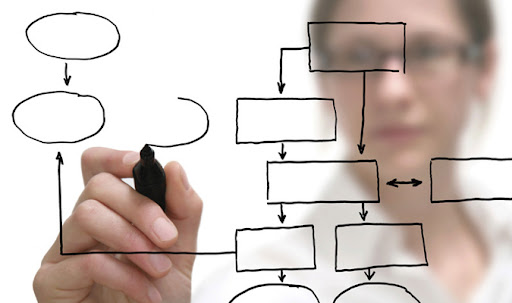 [
[
Алгоритм повышения качества образовательных результатов через формирование индивидуальных траекторий обучающихся
[
[
Такт #3. Работа в группе
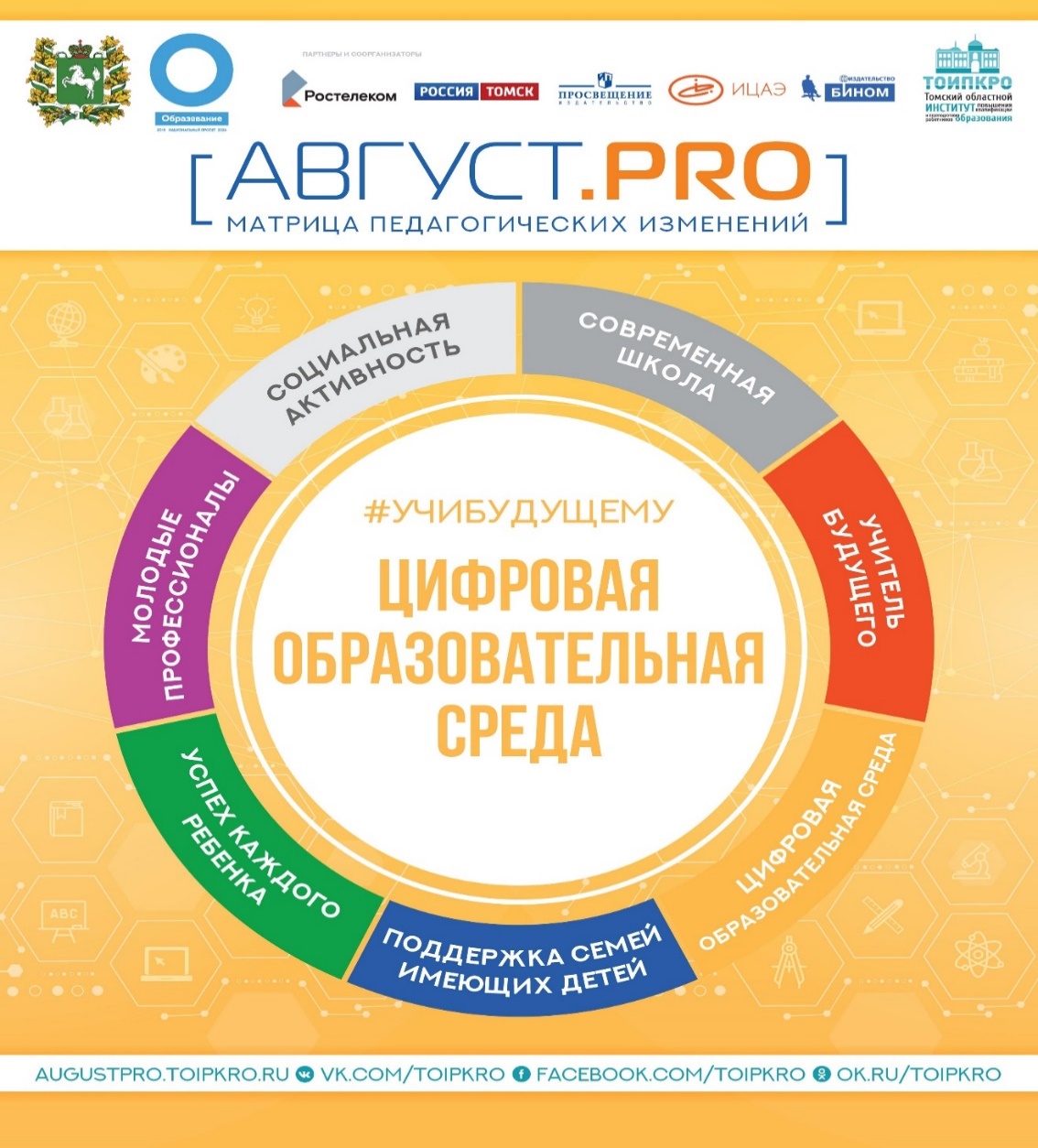 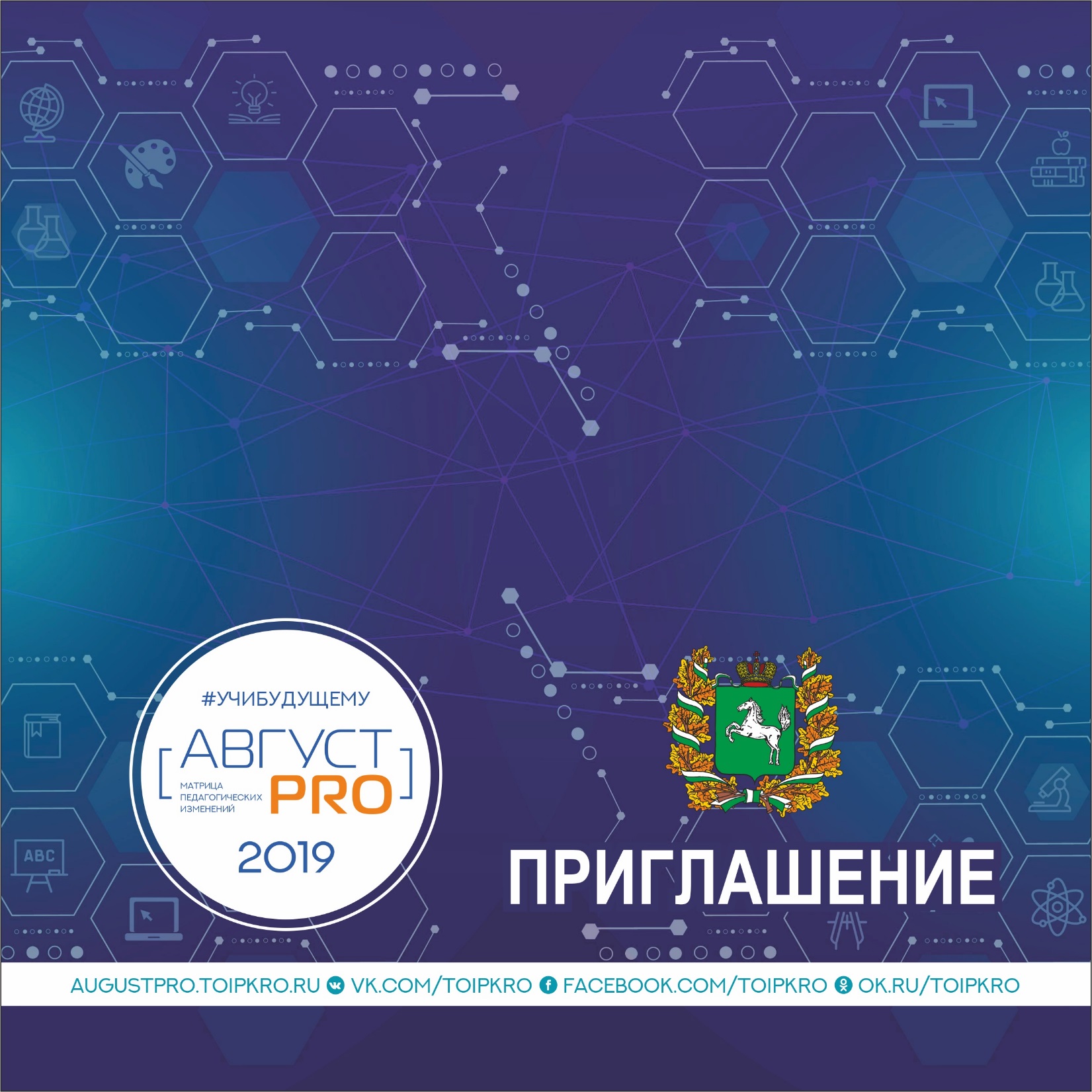 Модератор: Селиванова Надежда Анатольевна, 
директор МАОУ Лицей №1 им. А.С. Пушкина г. Томска
Аудитория 222
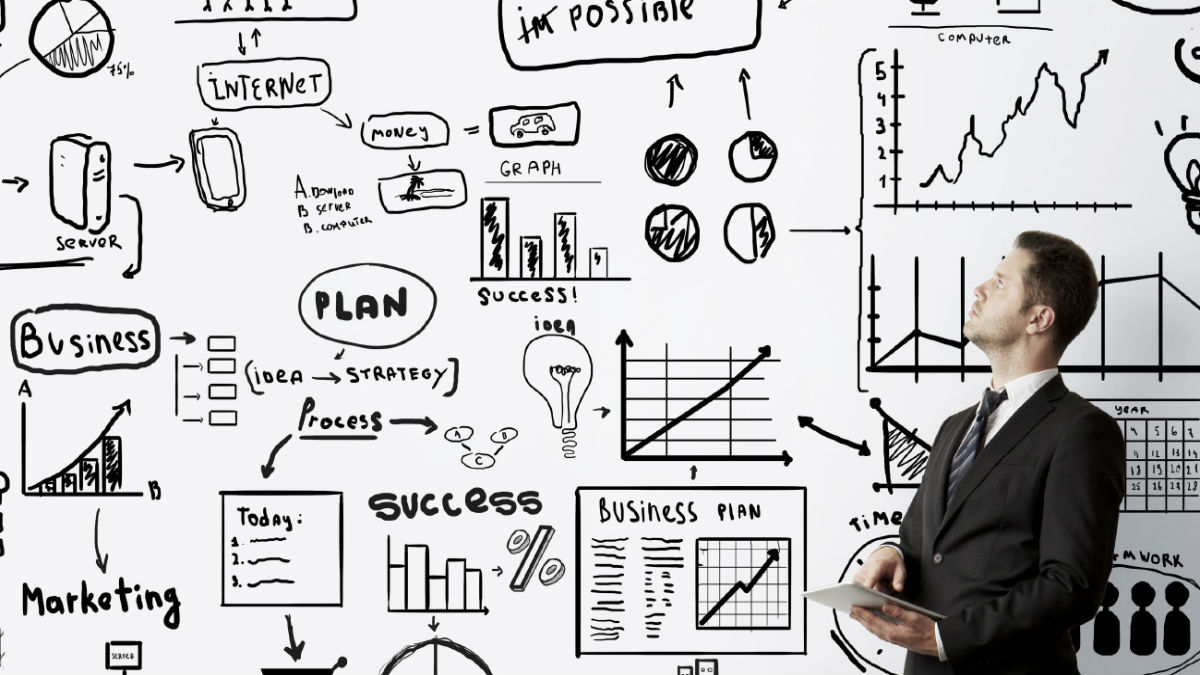 [
[
Разработка плана мероприятий по работе с результатами оценочных процедур
[
[
Такт #3. Работа в группе
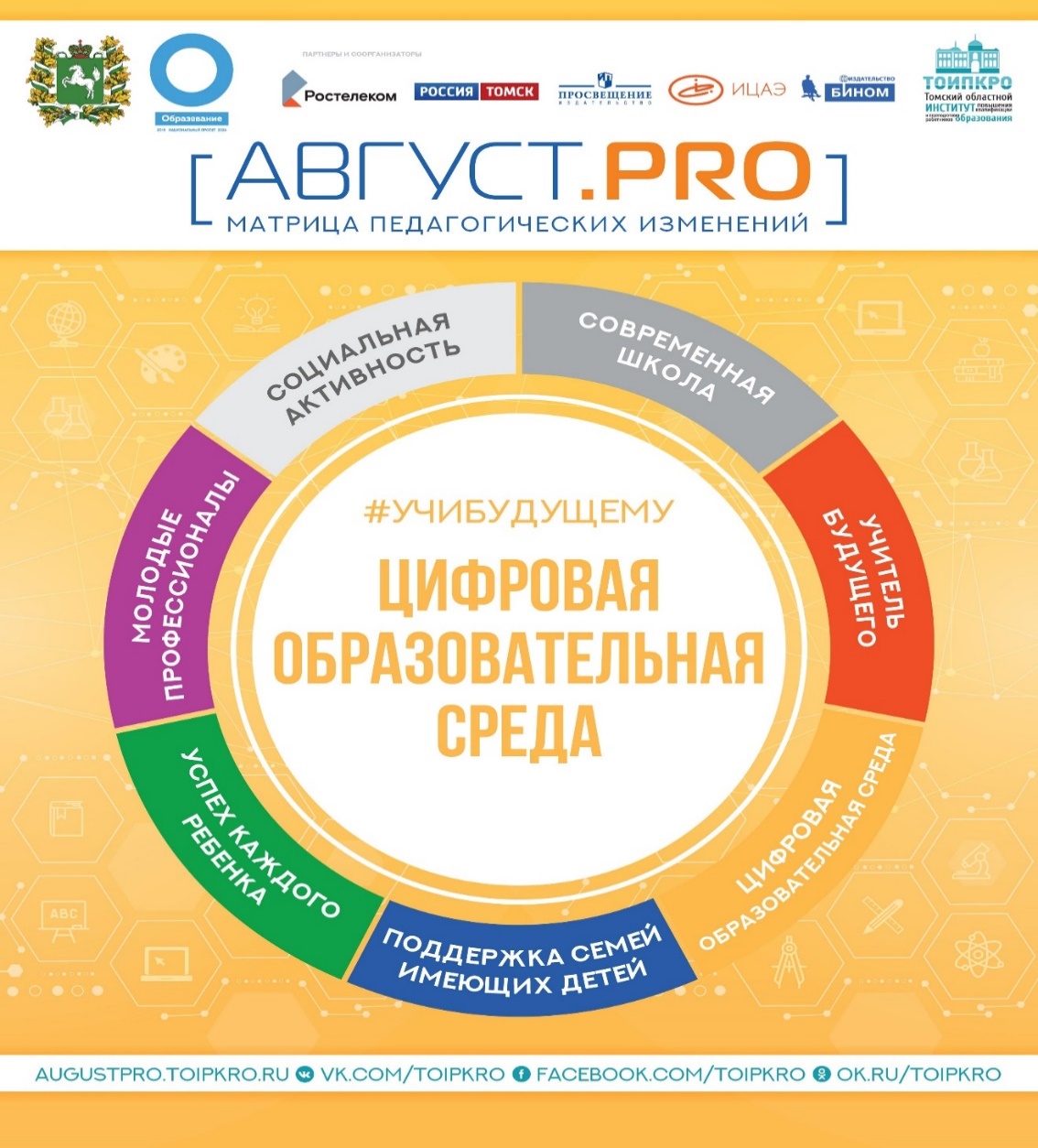 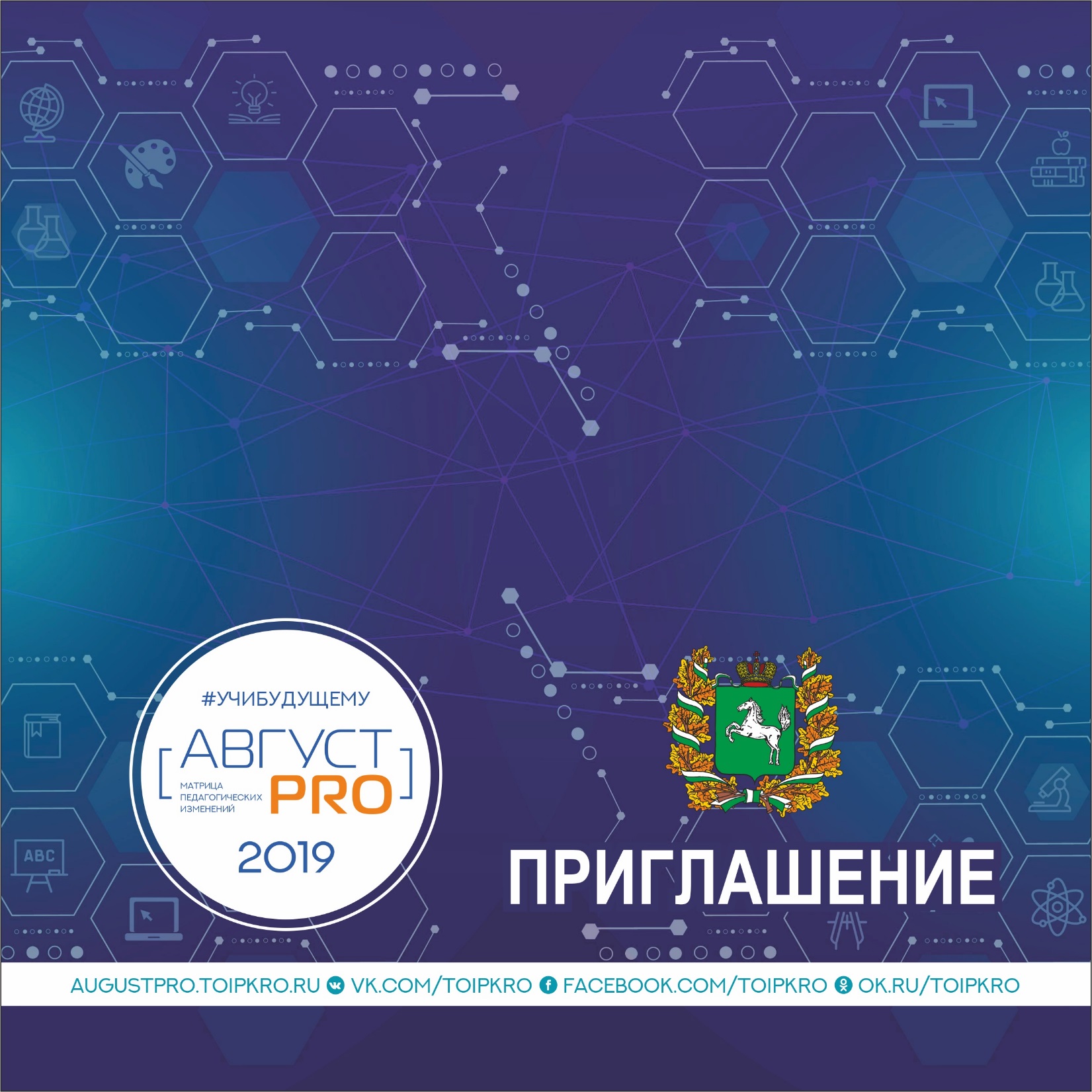 Модератор: Леонтьева Елена Валерьяновна, 
директор МБОУ «СОШ № 198» ЗАТО Северск
Аудитория 334
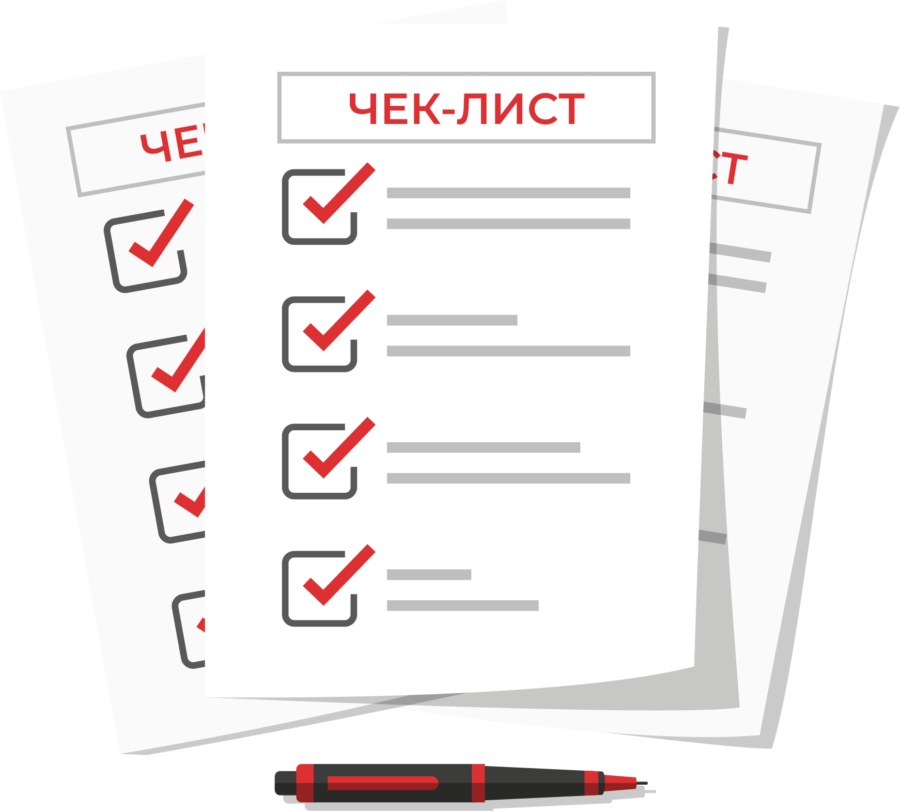 [
[
Чек лист цифрового управления школой
[
[
Такт #3. Работа в группе
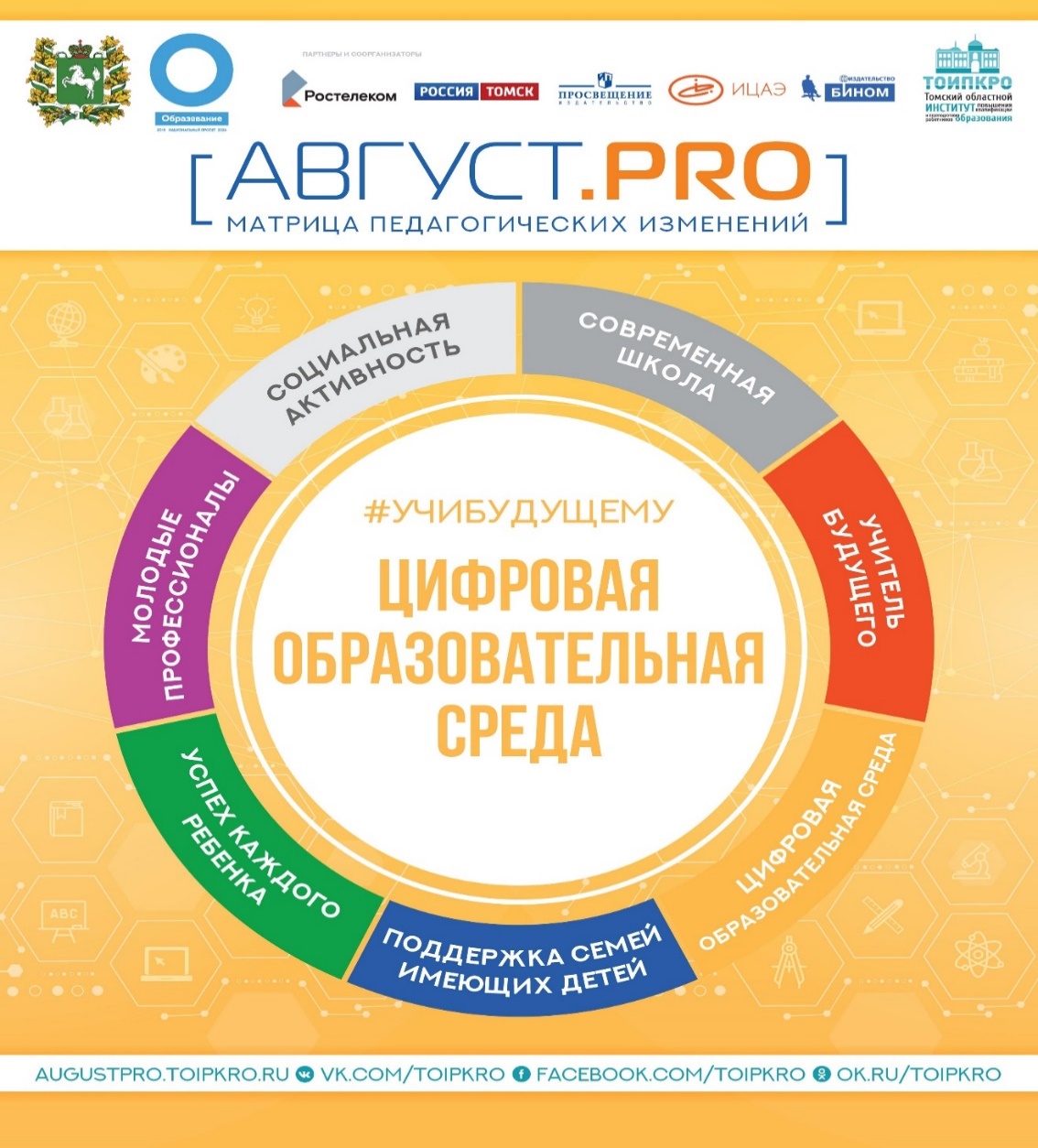 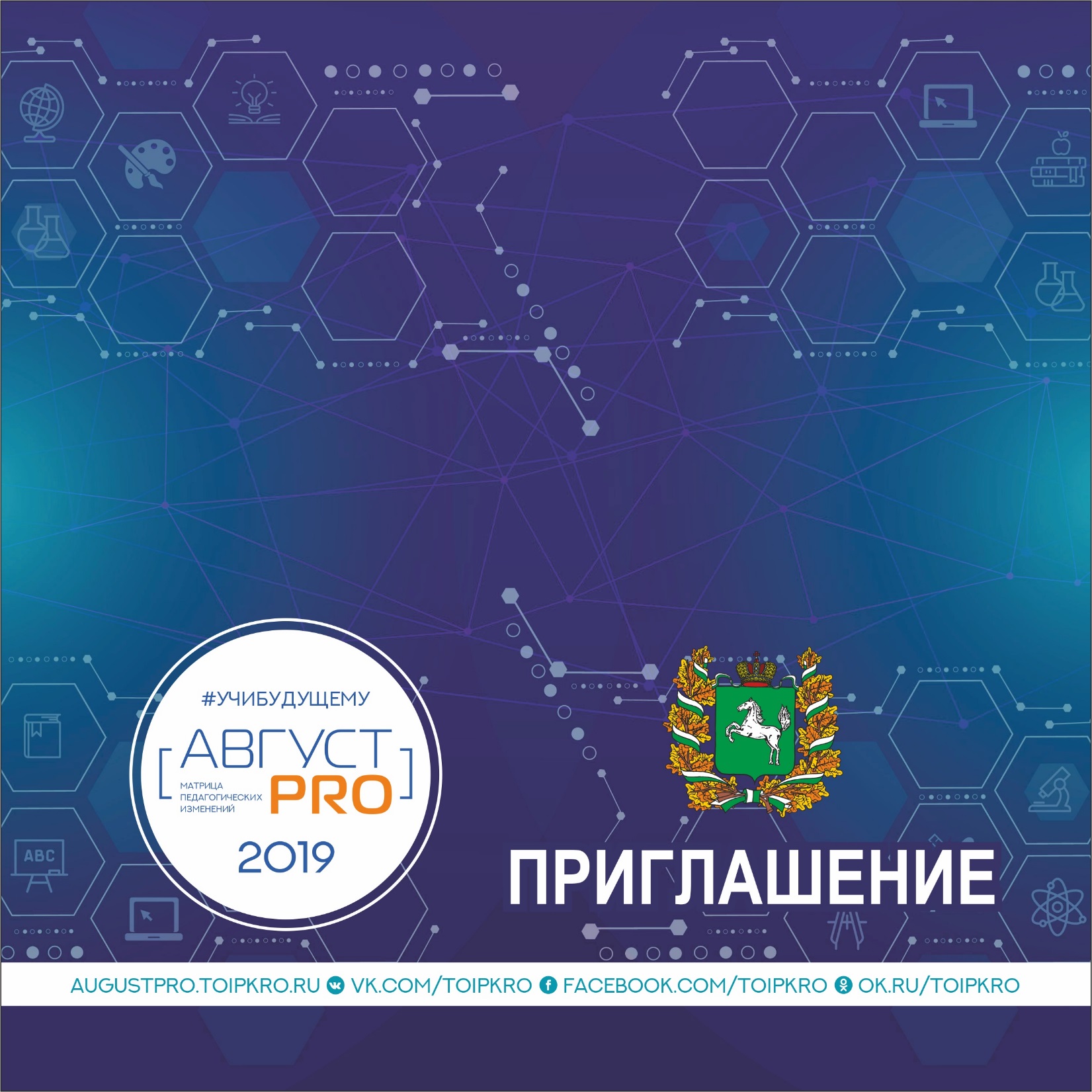 Модератор: Смолякова Диана Викторовна, 
директор МАОУ Лицей № 7 г. Томска
Аудитория 333
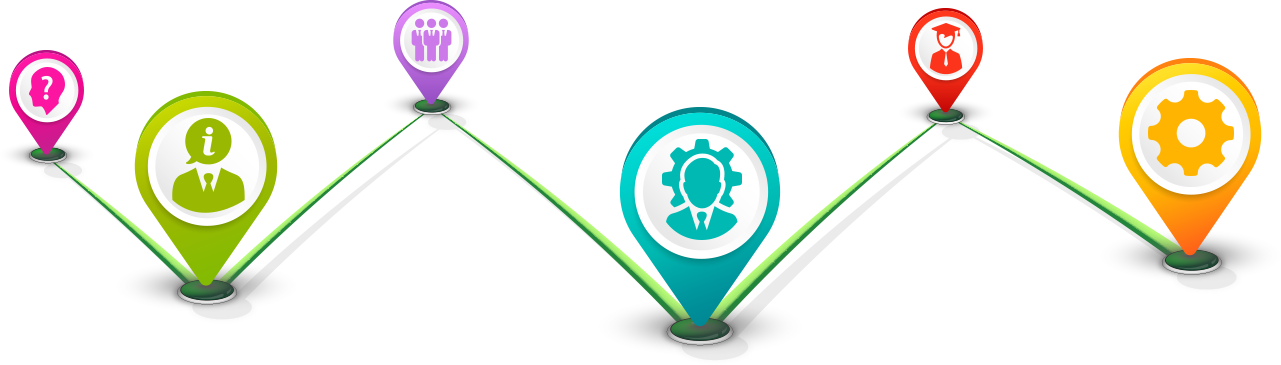 [
Траектория индивидуального роста педагога через использование результатов оценочных процедур обучающихся:
 управленческие аспекты работы с кадрами
[
[
[
Такт #3. Работа в группе
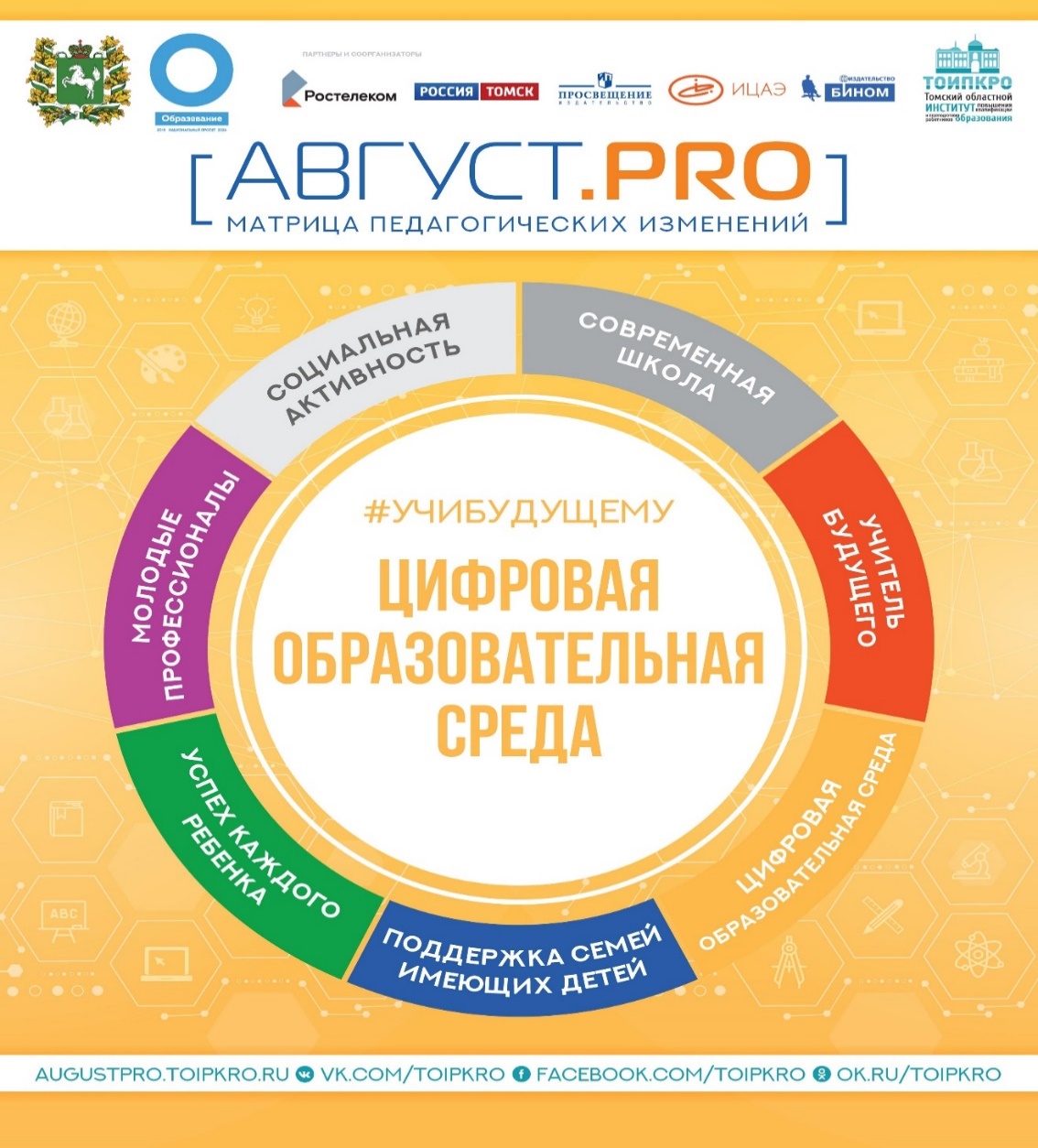 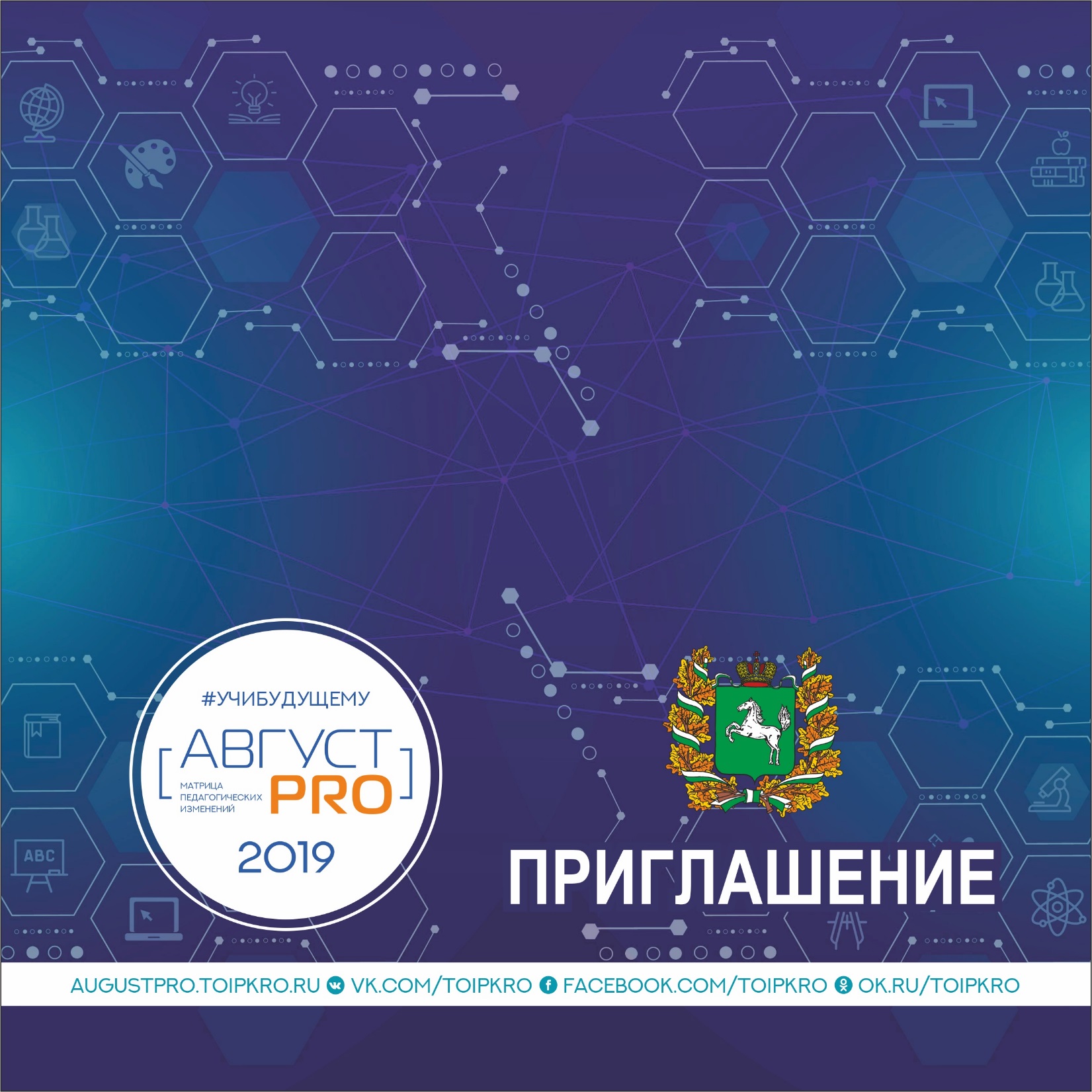 Цели
Модератор: Панова Елена Владимировна, 
проректор ТОИПКРО
Аудитория 334
Показатели, методы сбора информации
Анализ эффективности принятых мер
Мониторинг
Меры, управленческие решения
Анализ, адресные рекомендации
[
[
Инструкция по организации эффективной работы по оценке качества образования
[
[
Такт #3. Работа в группе
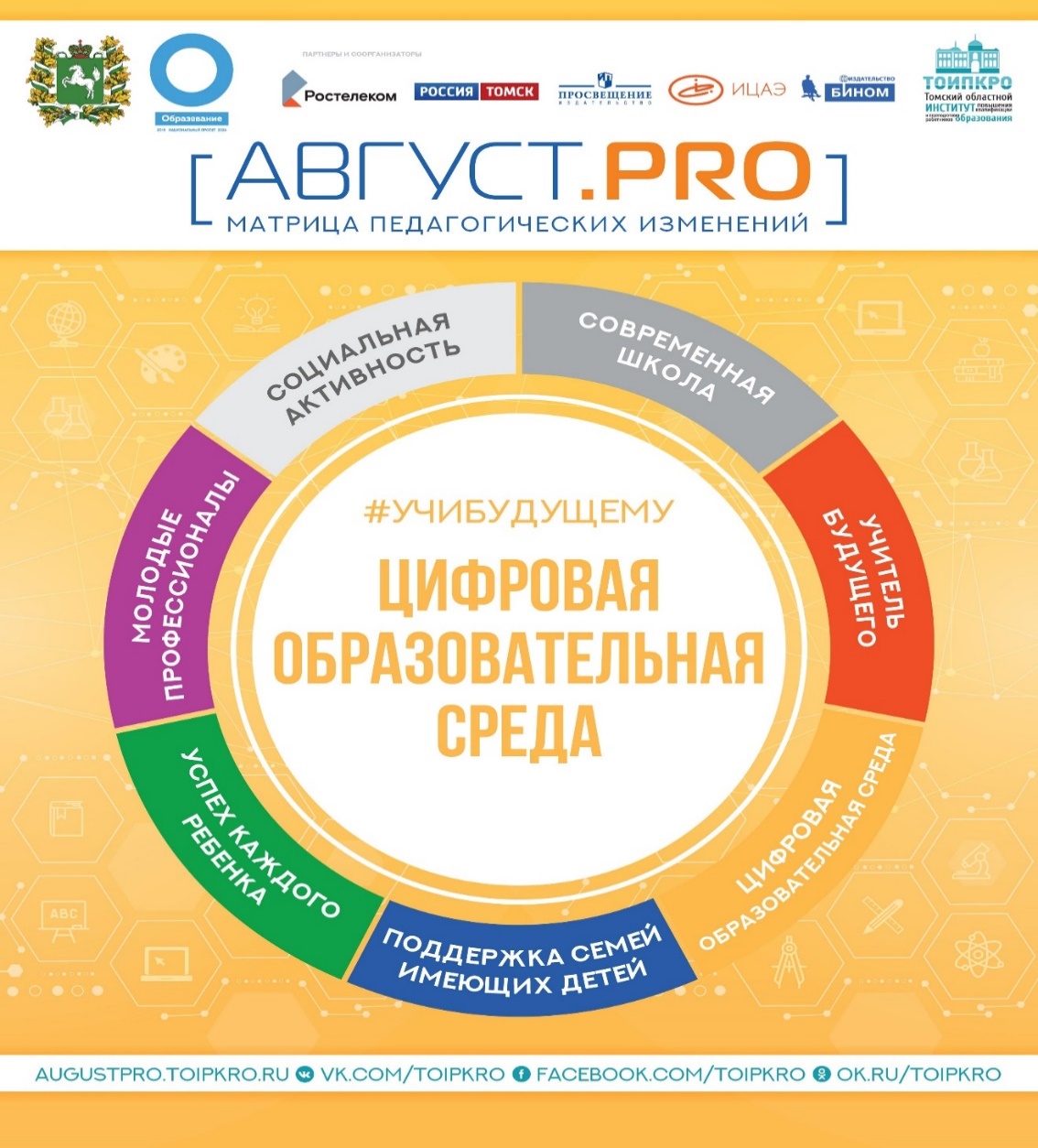 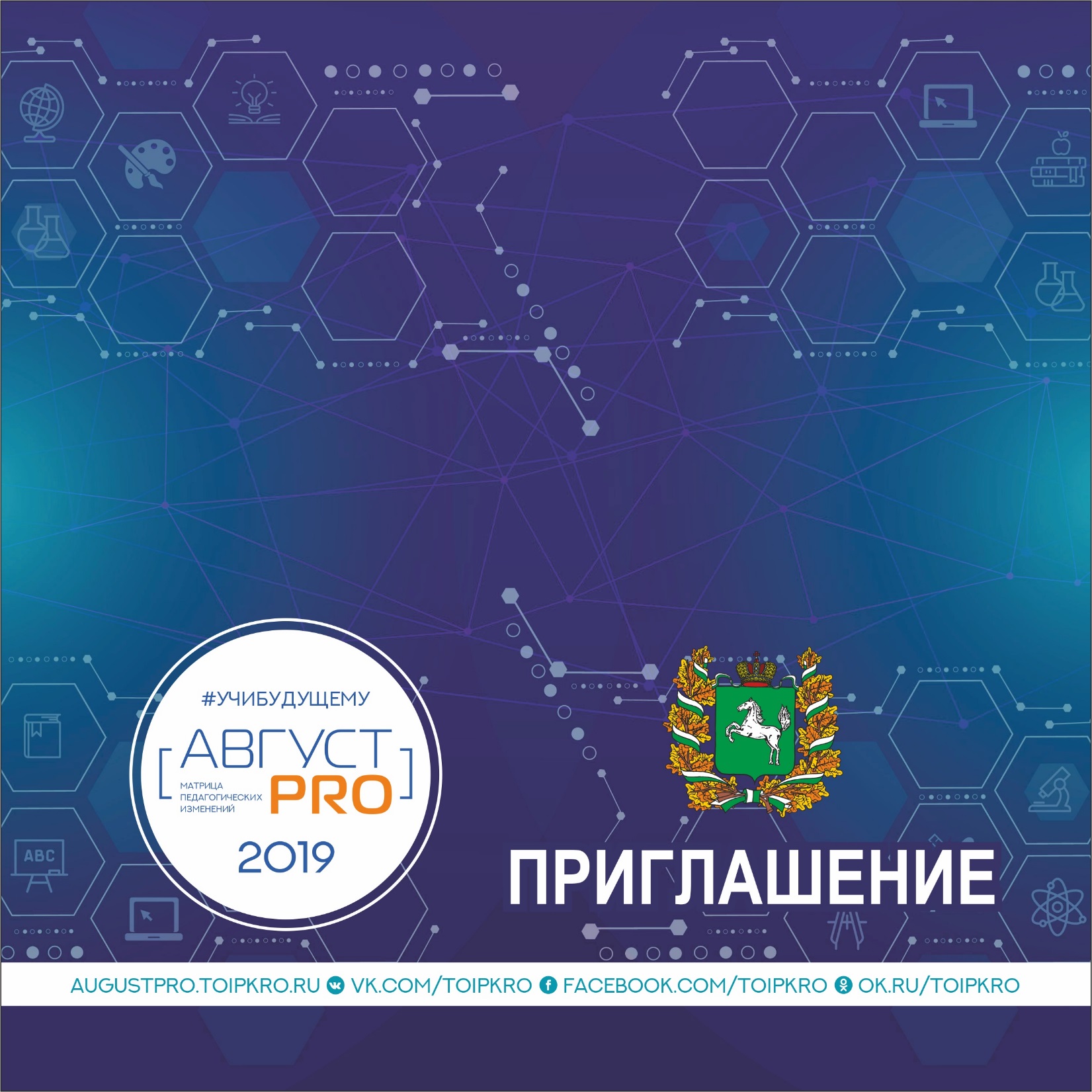 Модератор: Чащина Юлия Алексеевна, заведующий центром непрерывного повышения профессионального мастерства педагогических работников ТОИПКРО
Аудитория 333
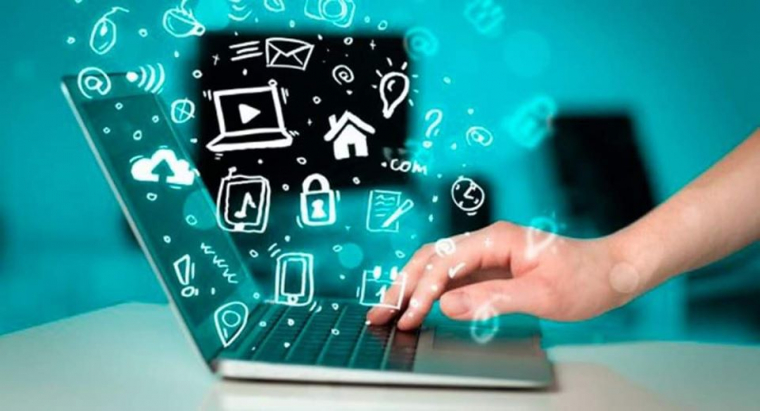 [
[
Цифровые уроки пандемии: управленческие решения в традиционном образовании
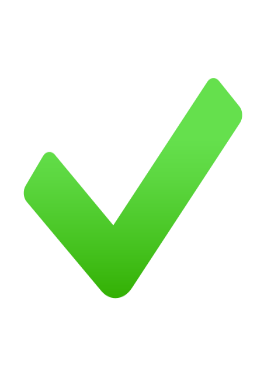 [
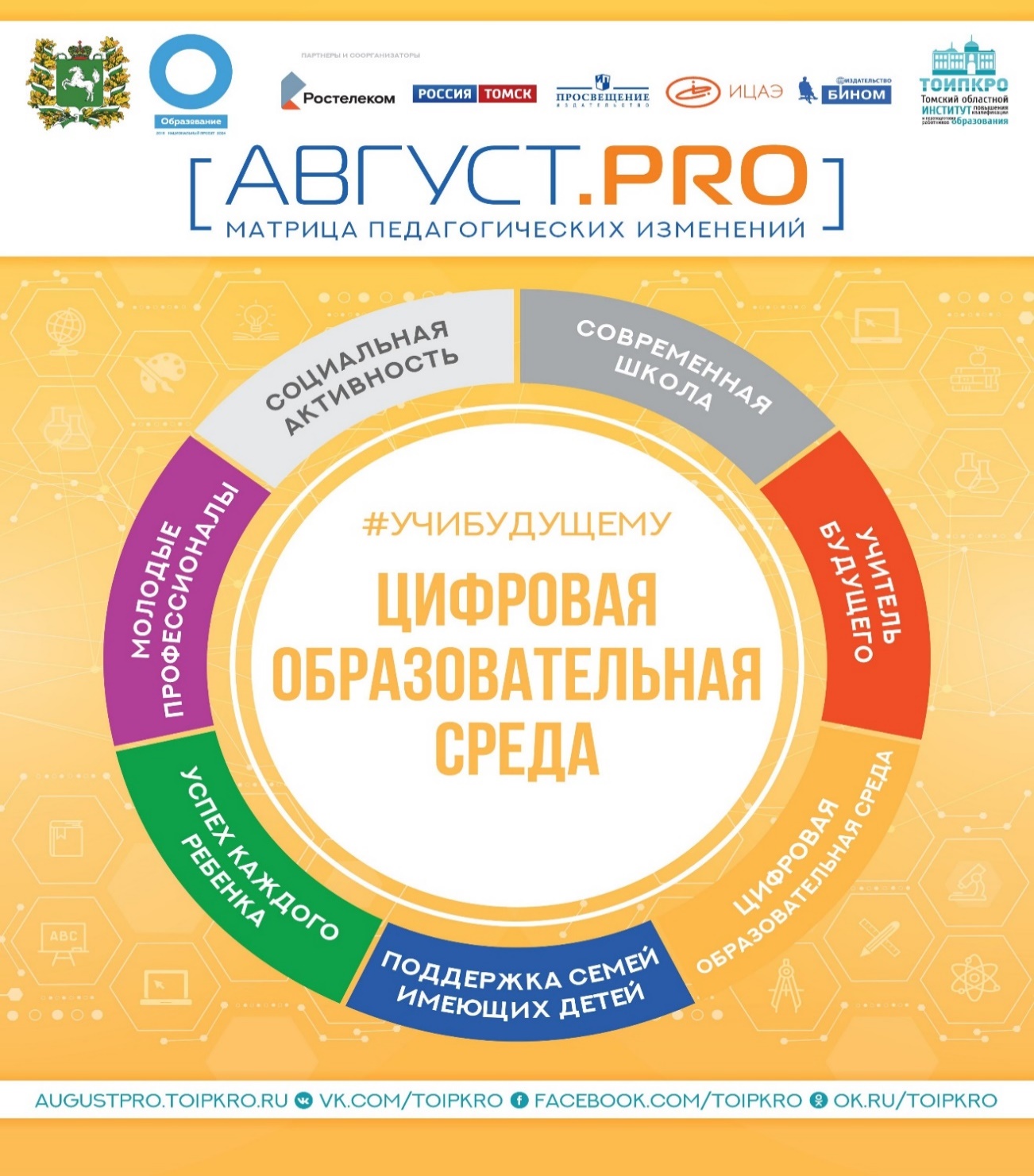 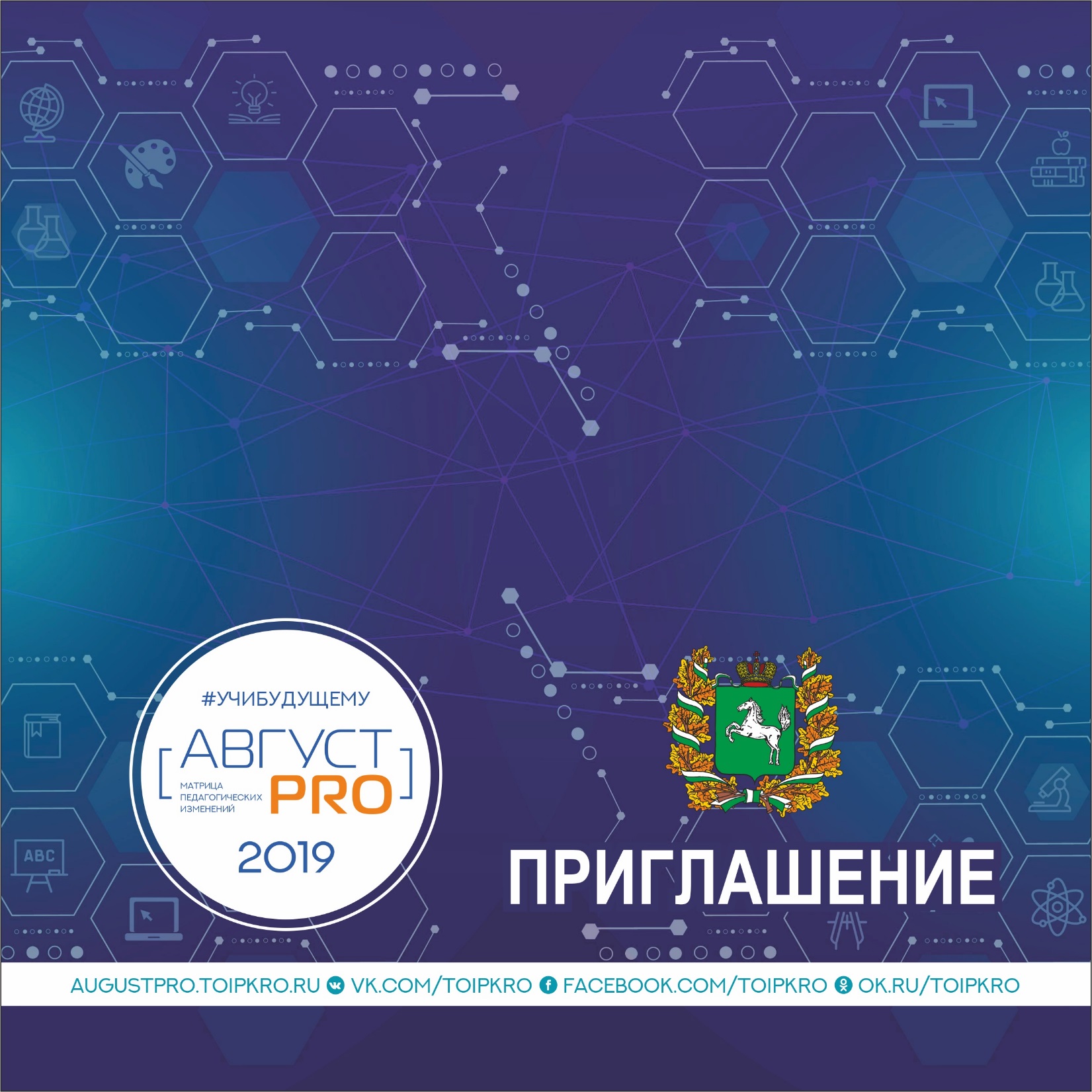 [
Такт #1. Вводная ведущего
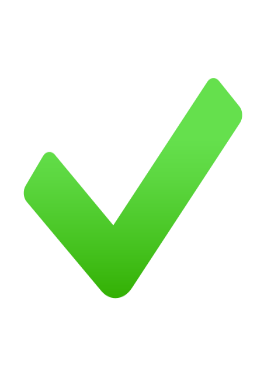 [
[
Такт #2. Вводная от ключевых спикеров
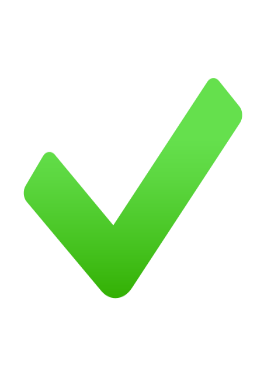 [
[
Такт #3. Работа в группах
[
[
Такт #4. Защита и экспертиза проектов
[
Такт #5. Разработка и отправка методических 
писем в МОУО и ОО – до 1.09.2021 г.
[
14
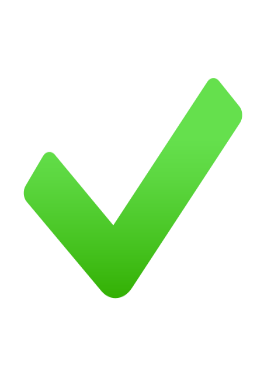 [
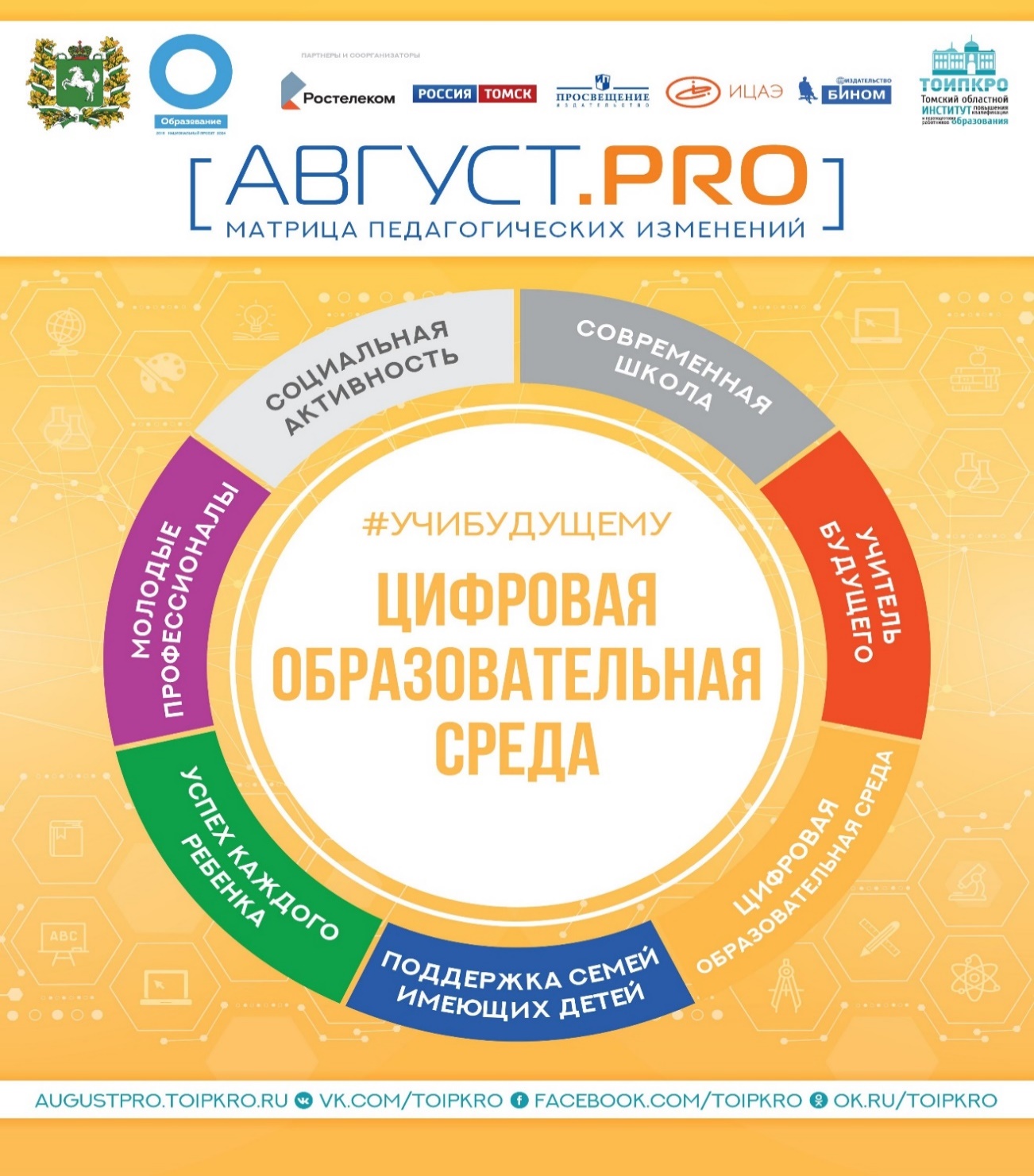 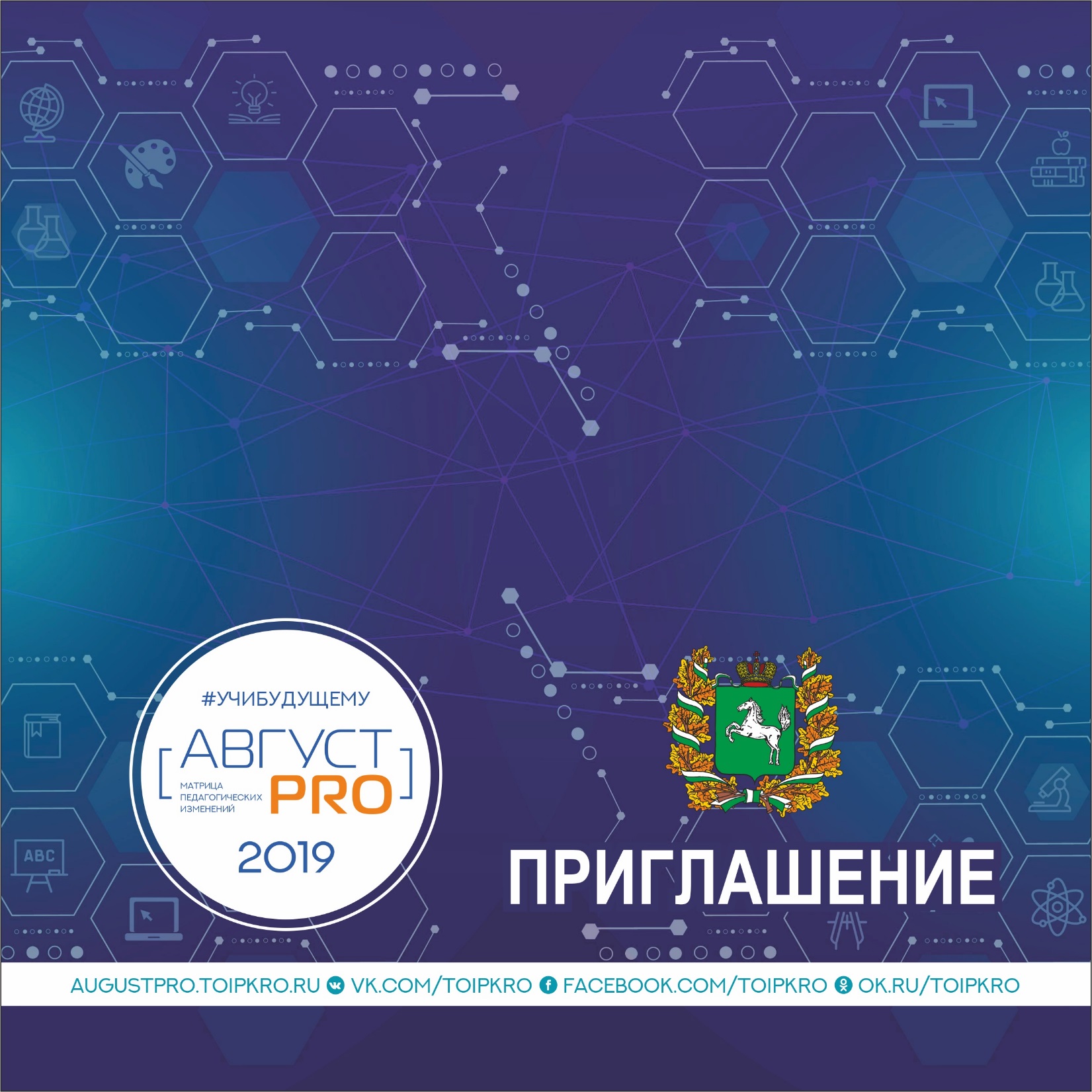 [
Такт #1. Вводная ведущего
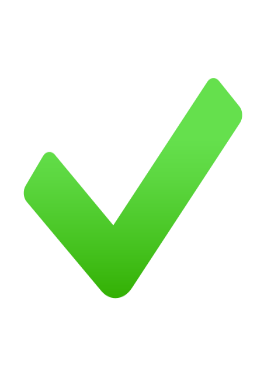 [
[
Такт #2. Вводная от ключевых спикеров
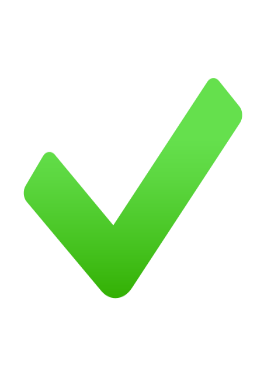 [
[
Такт #3. Работа в группах
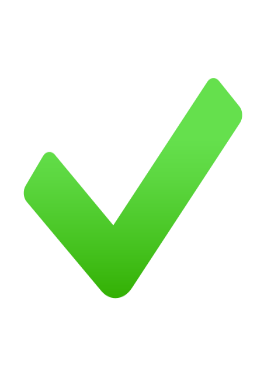 [
[
Такт #4. Защита и экспертиза проектов
[
Такт #5. Разработка и отправка методических 
писем в МОУО и ОО – до 1.09.2021 г.
[
15
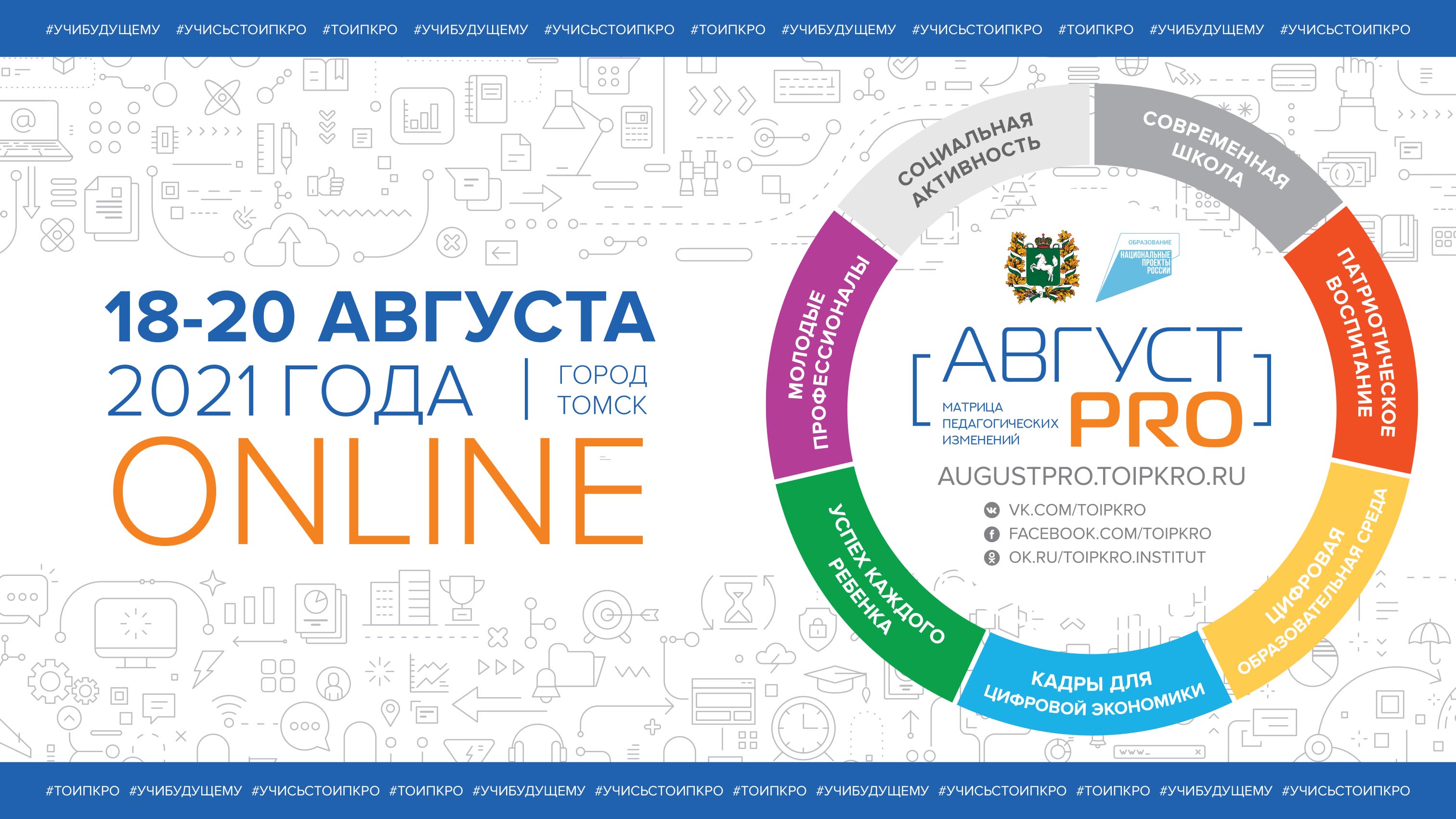 Стратегическая сессия «Качество и цифра»
Замятина Оксана Михайловна, 
ведущий, ректор ТОИПКРО
16